SURDITE EN NEONATOLOGIE
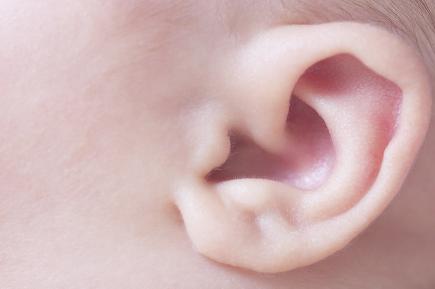 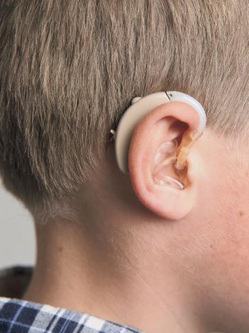 M.Martinez 19.03.09
ANATOMIE
RAPPEL D’ANATOMIE ET DE PHYSIOLOGIE
ATTENUATION DES SONS
 ATTENUATION DU BRUIT DE FOND
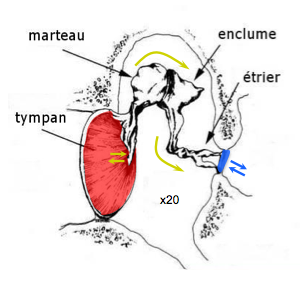 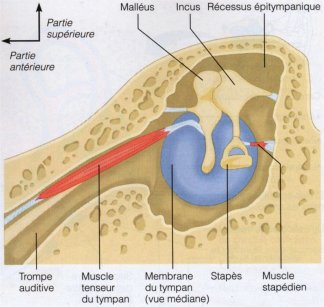 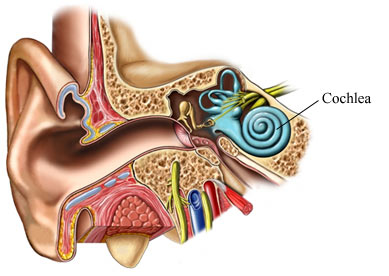 Appareil vestibulaire
Cochlée
OREILLE INTERNE
 COCHLEE 
 APPAREIL VESTIBULAIRE
OREILLE MOYENNE
 AMPLIFICATION DES SONS
OREILLE EXTERNE
 DETECTION SPATIALE DES SONS
 TRANSMISSION DES SONS
[Speaker Notes: AMPLIFICATION DES SONS (x 20)
En accentuant la force (F) transmise par la vibradtion du tympan (moments de force sur la châines des osselets)
En accentuant la pression exercée sur le liquide endolymphatique: Surface tympan > Surface fenêtre ovale

ATTENUATION DES SONS ET DU BRUIT DE FOND
- Le muscle tenseur du tympan
- Le muscle stapédien (étirer)
Permet de:
1) Protéger l’oreille interne contre des sons trop puissants mais délai de 50-100 ms => pas efficace comme protection si sons brusques et violents (ex: explosion)
2) Améliorer l’audition de certaine fréquence => diminuer le bruits de fond (masque surtout les basses fréquences) => permet d’avoir une discussion dans un restaurant et de ne pas être déranger par les écho internes de notre propre voix.]
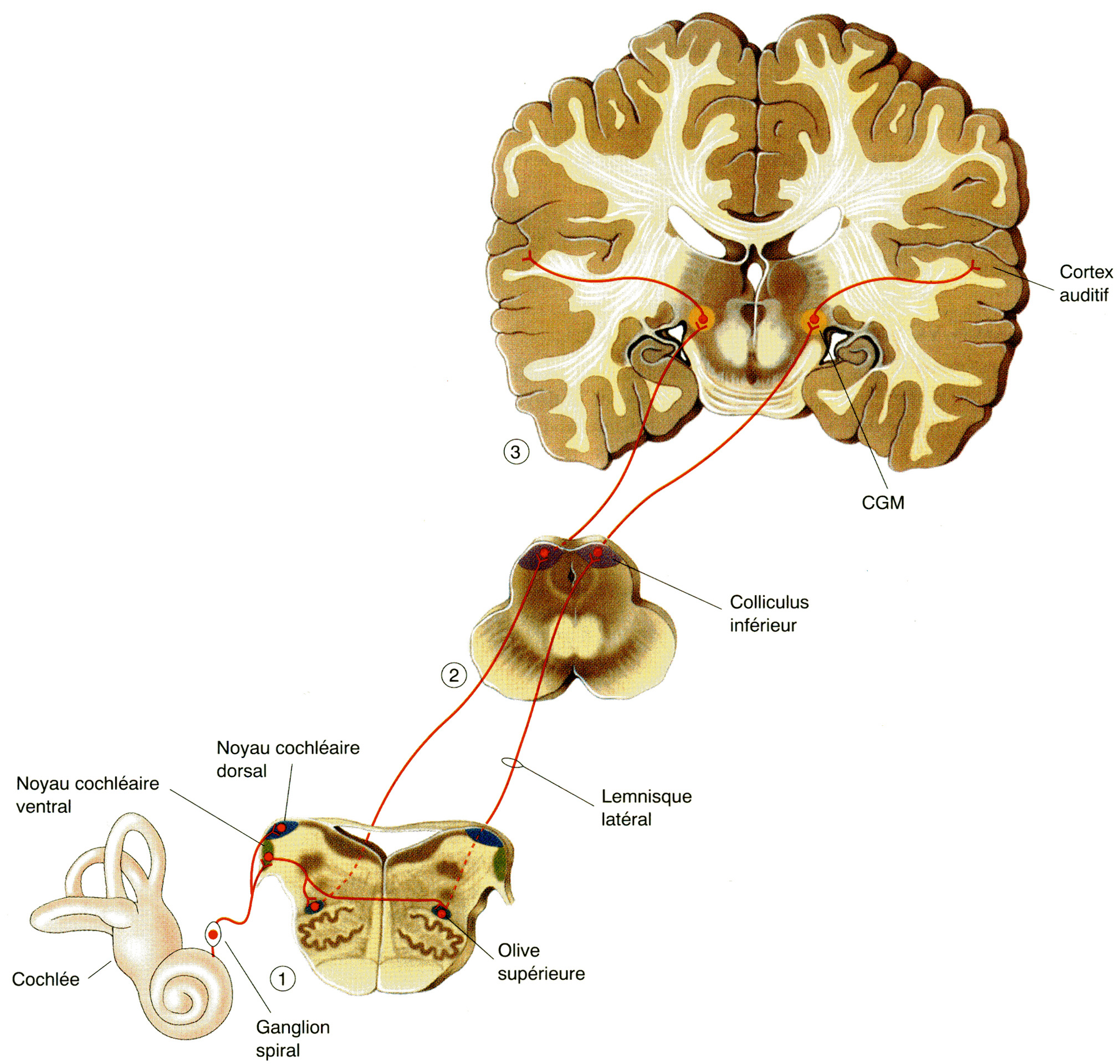 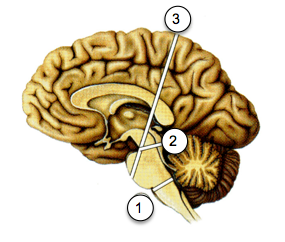 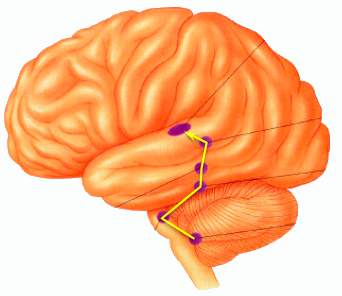 COCHLEE
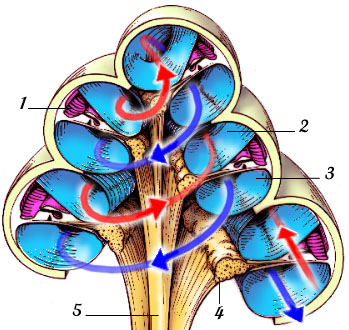 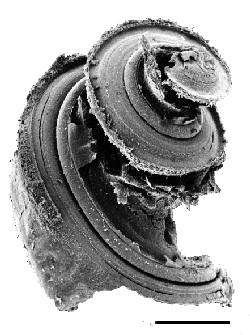 2,5 tours
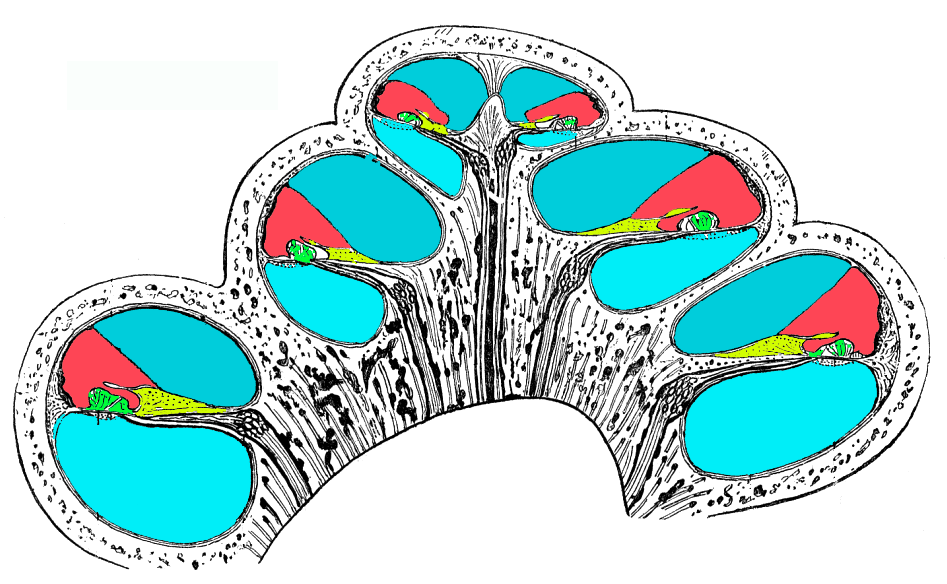 Rampe vestibulaire
Rampe médiane
Rampe tympanique
COCHLEE
(K+)
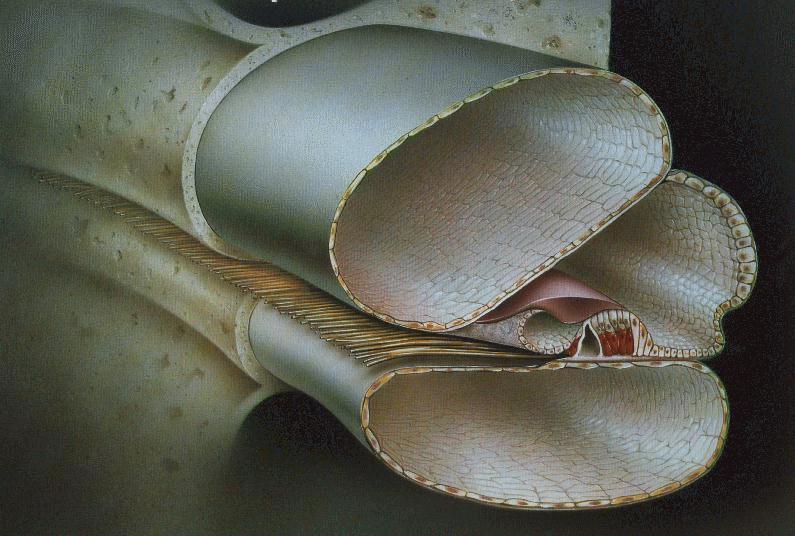 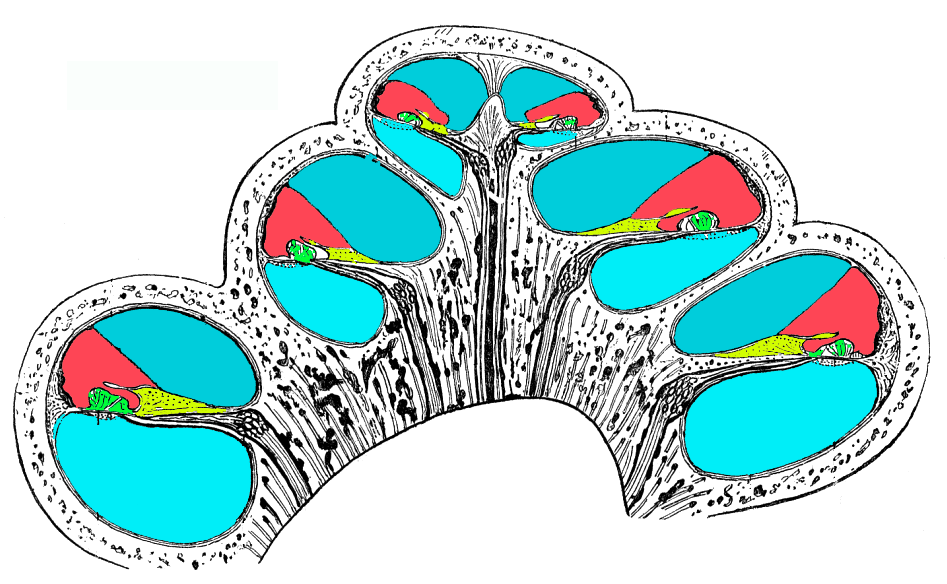 Rampe vestibulaire
Canal
Cochéaire
Neurones auditives
Rampe tympanique
Organe de Corti
Stria vascularis
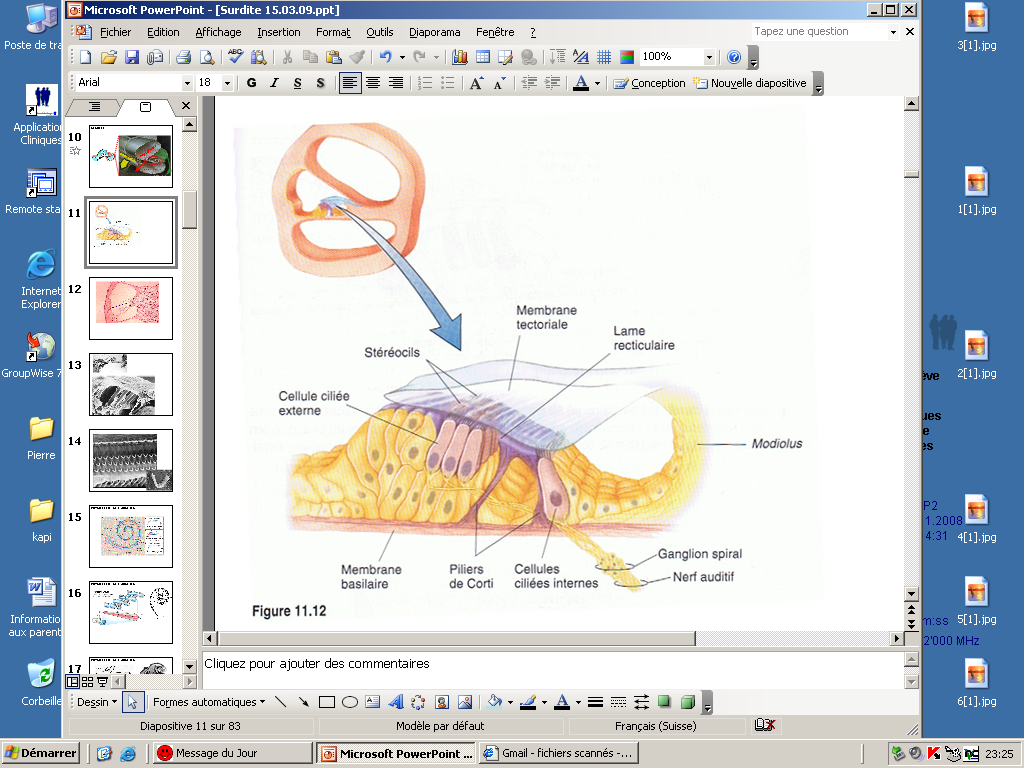 Cellules externes
Cellule interne
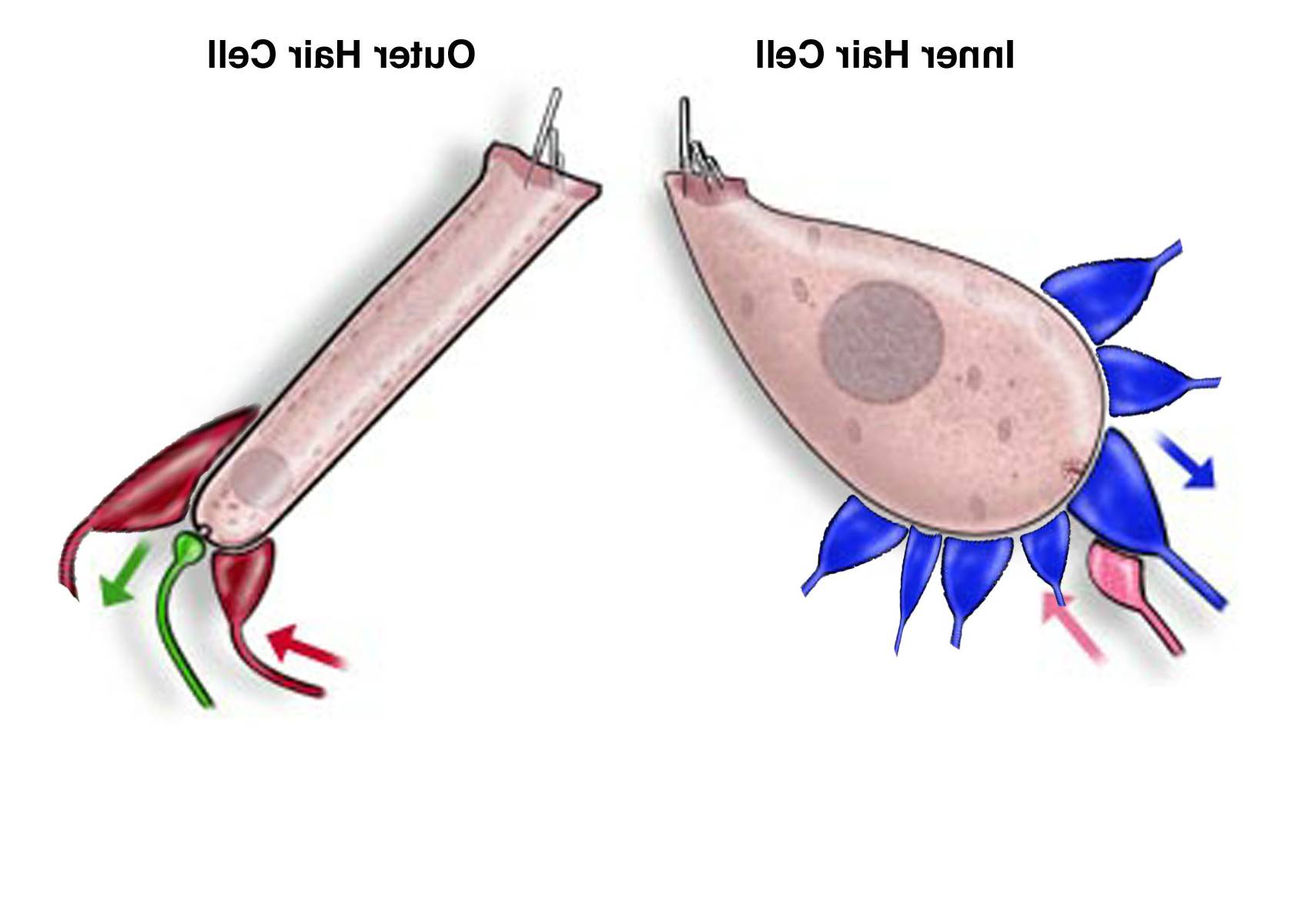 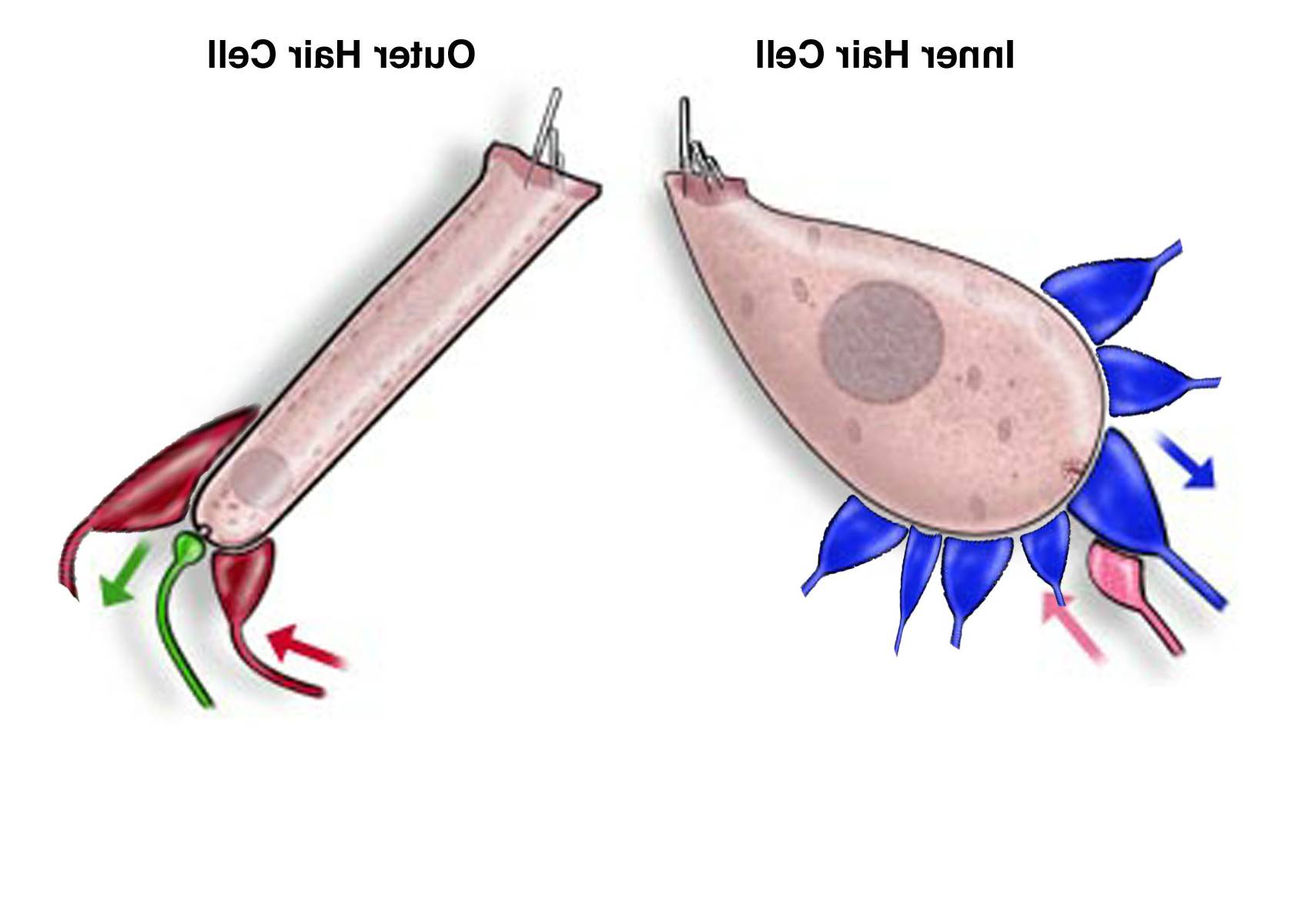 Cellules externe
(amplification)
Cellules interne
(transmission)
ORGANE DE CORTI
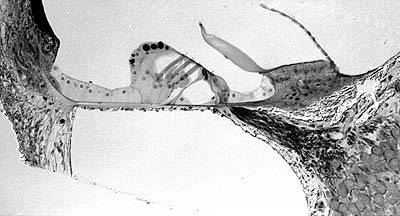 ORGANE DE CORTI
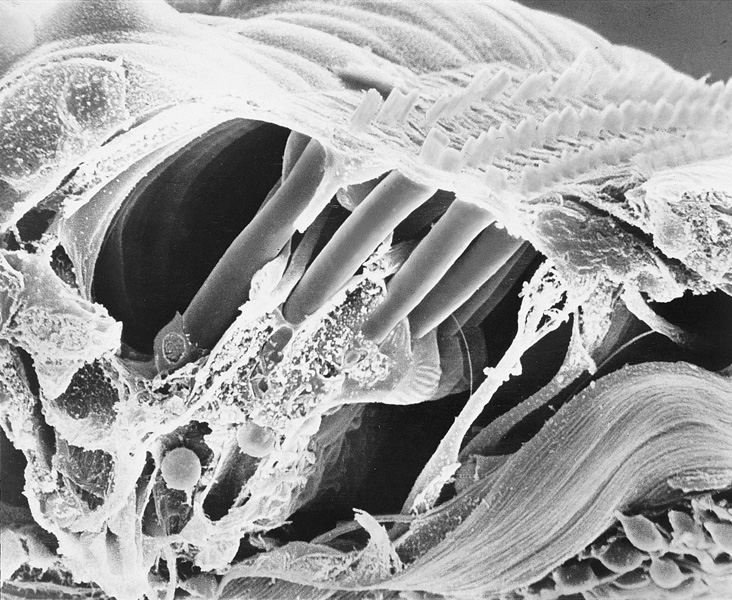 Cellules ciliées externes
ORGANE DE CORTI
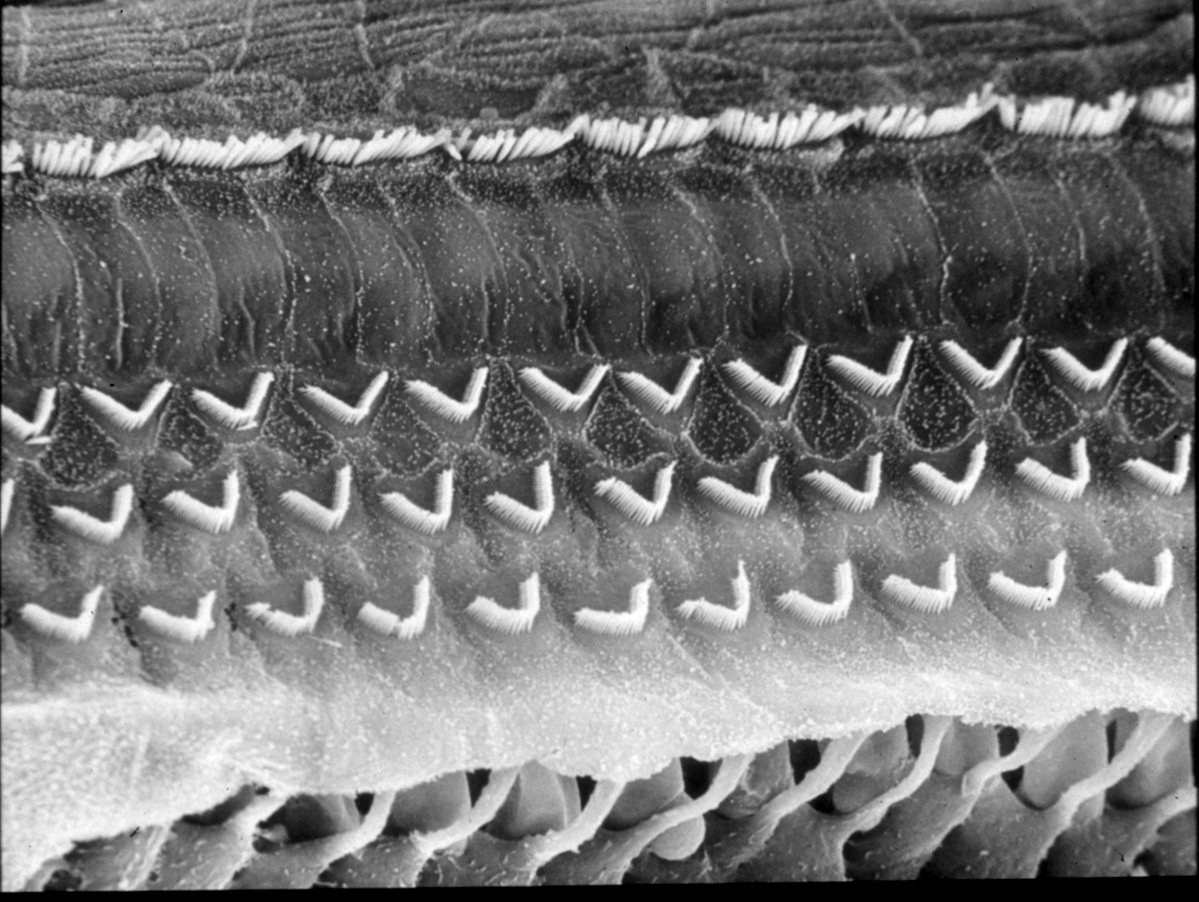 Cellules ciliées internes
Stéréocils
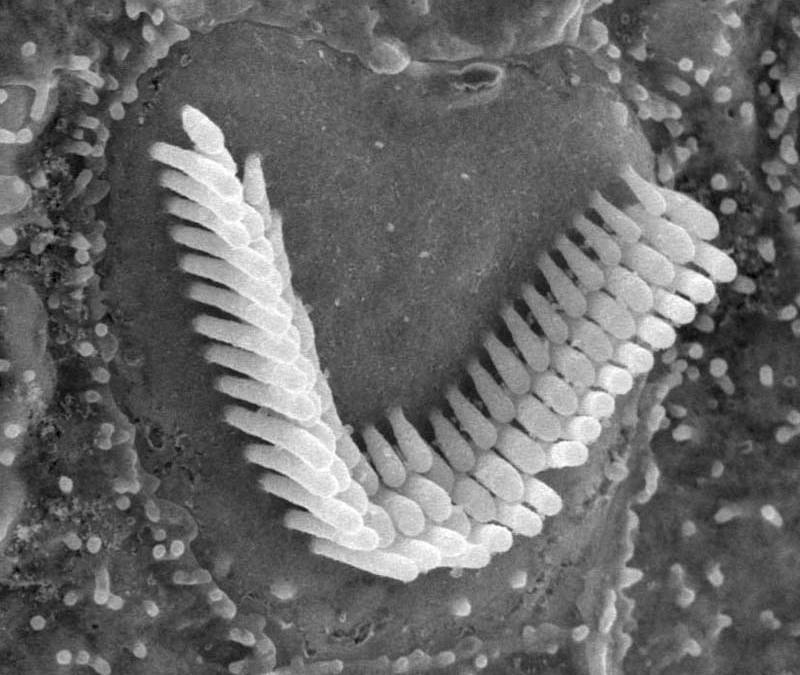 Cellules ciliées externes
PHYSIOLOGIE
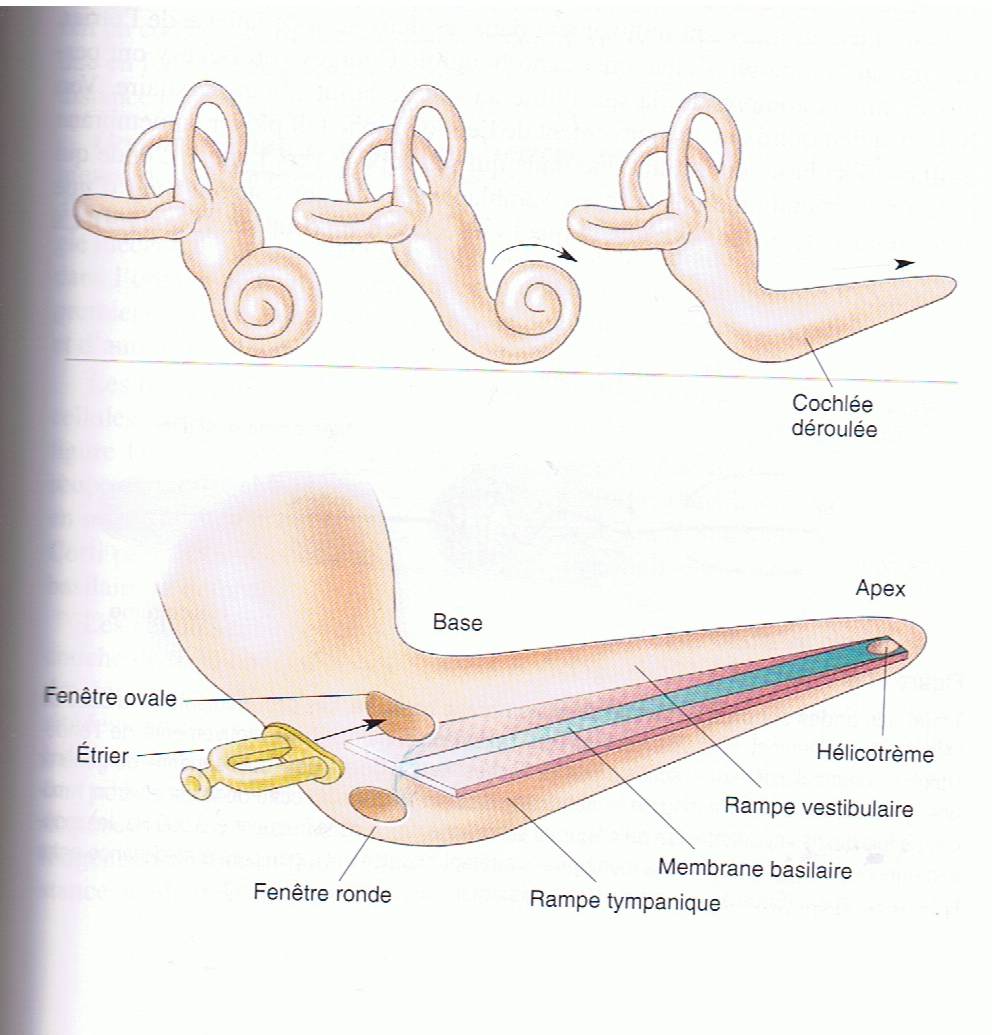 Fenêtre ovale
Etrier
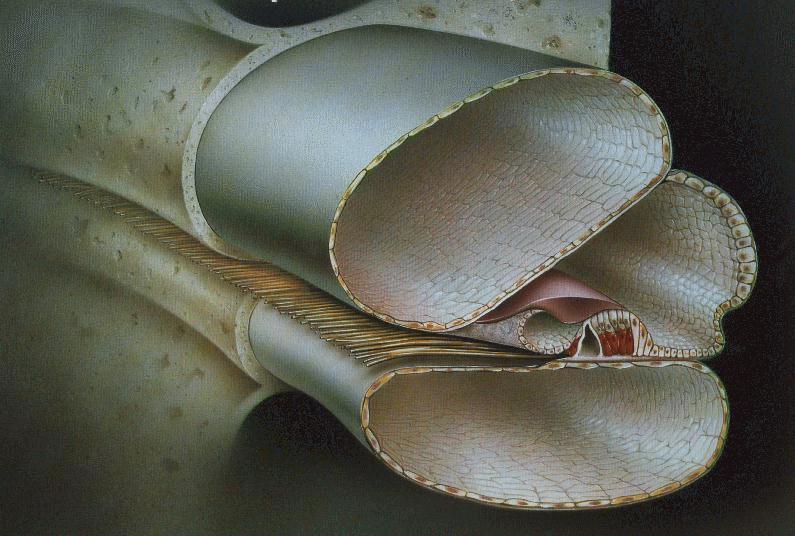 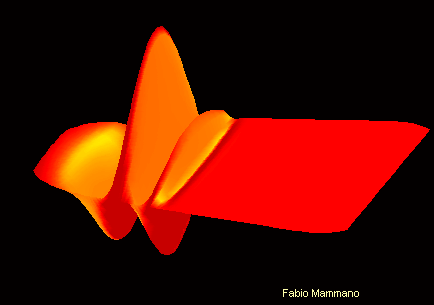 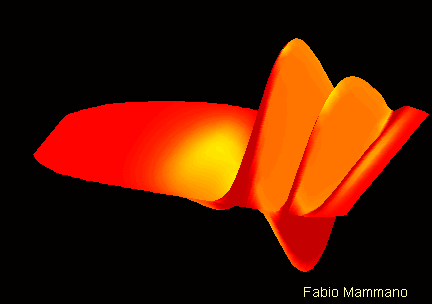 Mb Basale
Base: 200 Hz
Apex: 20’000 Hz
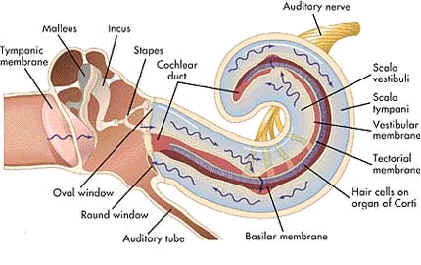 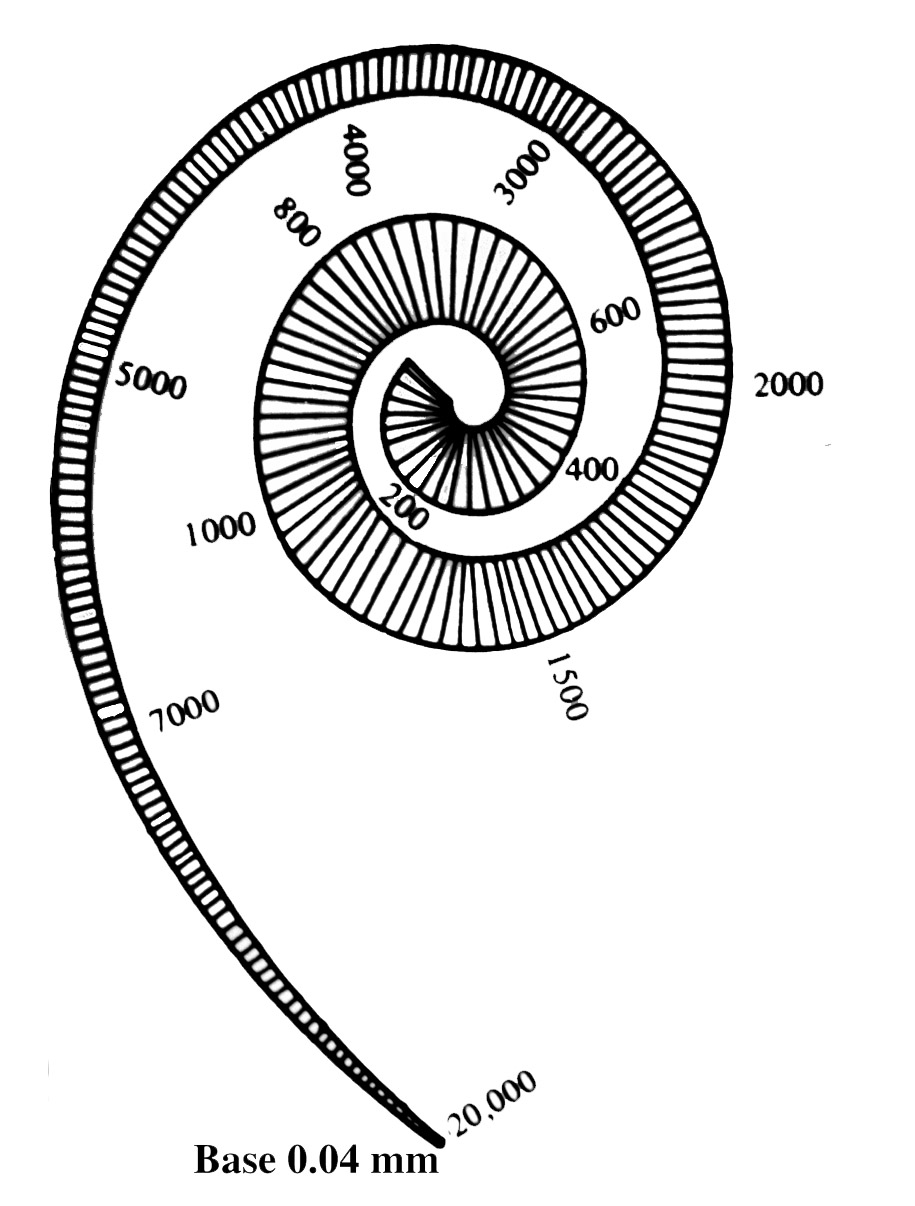 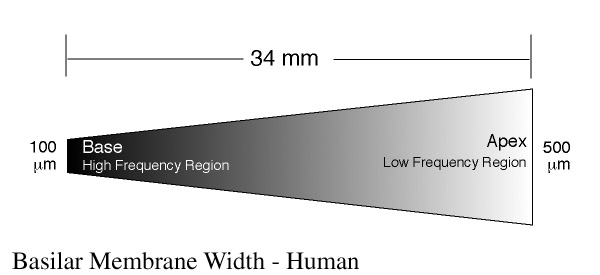 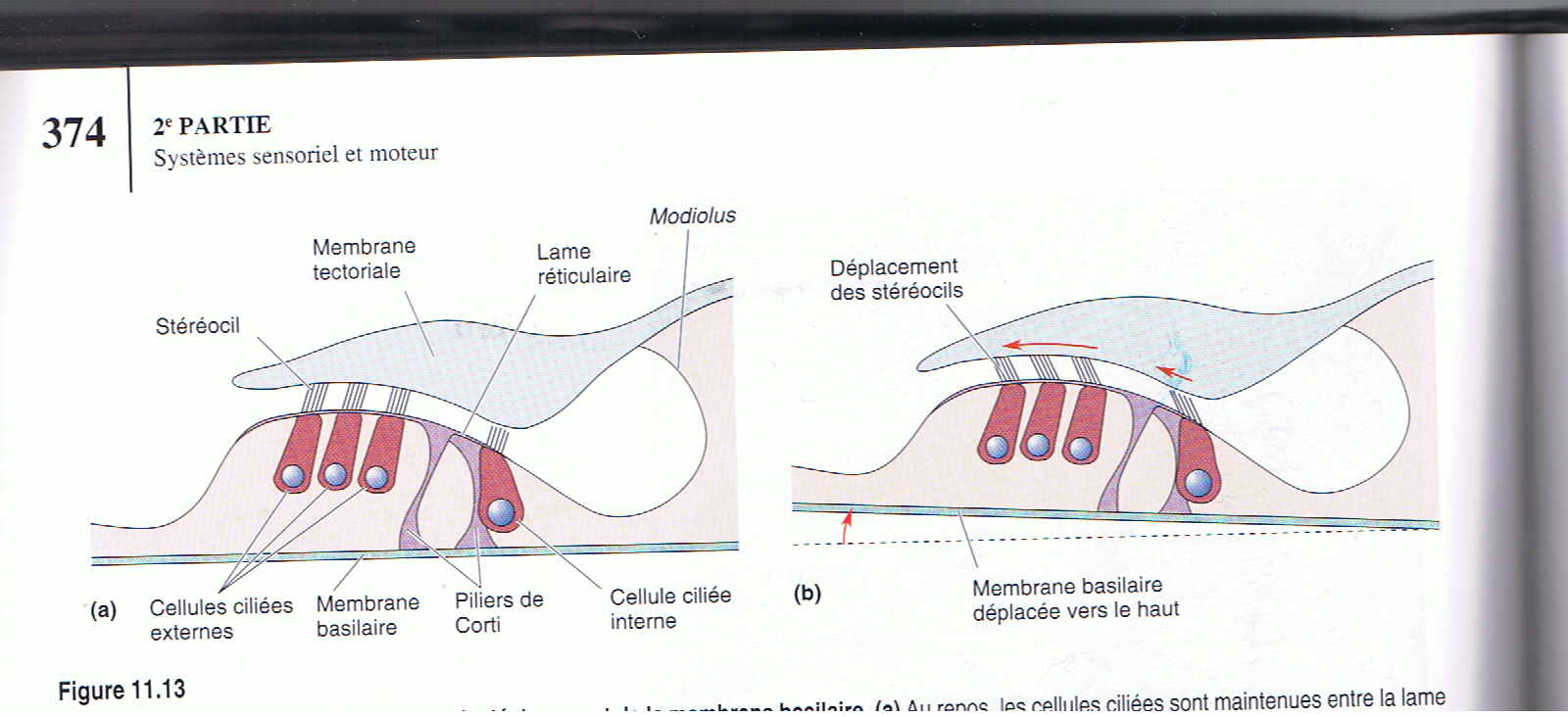 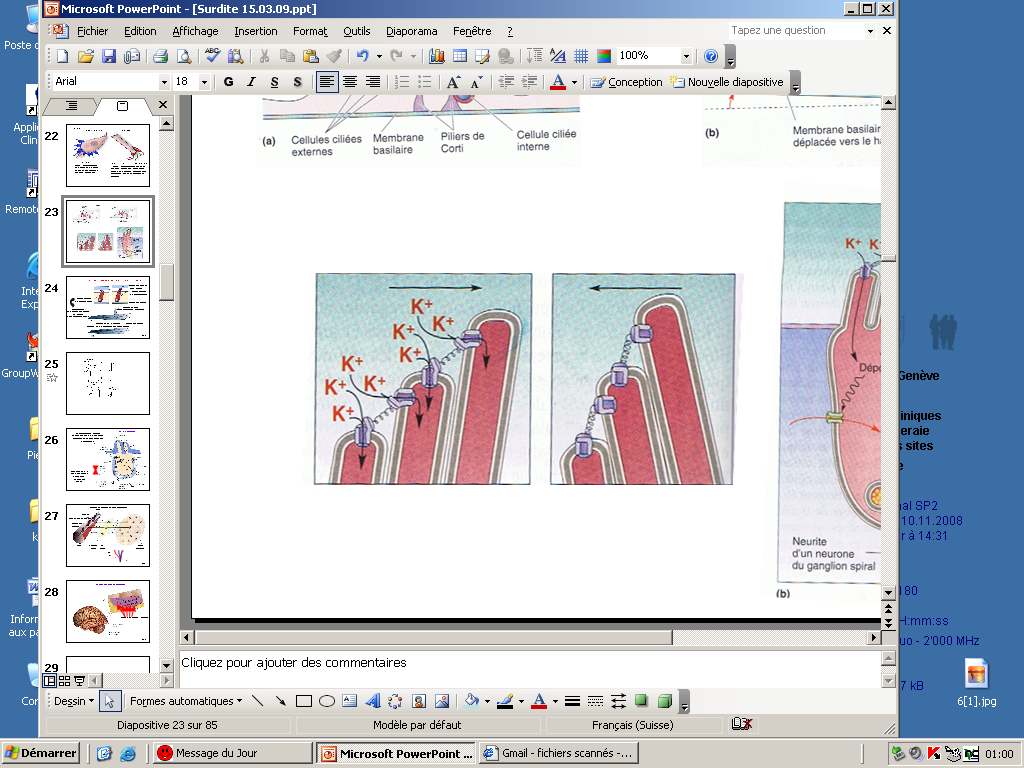 REPOS
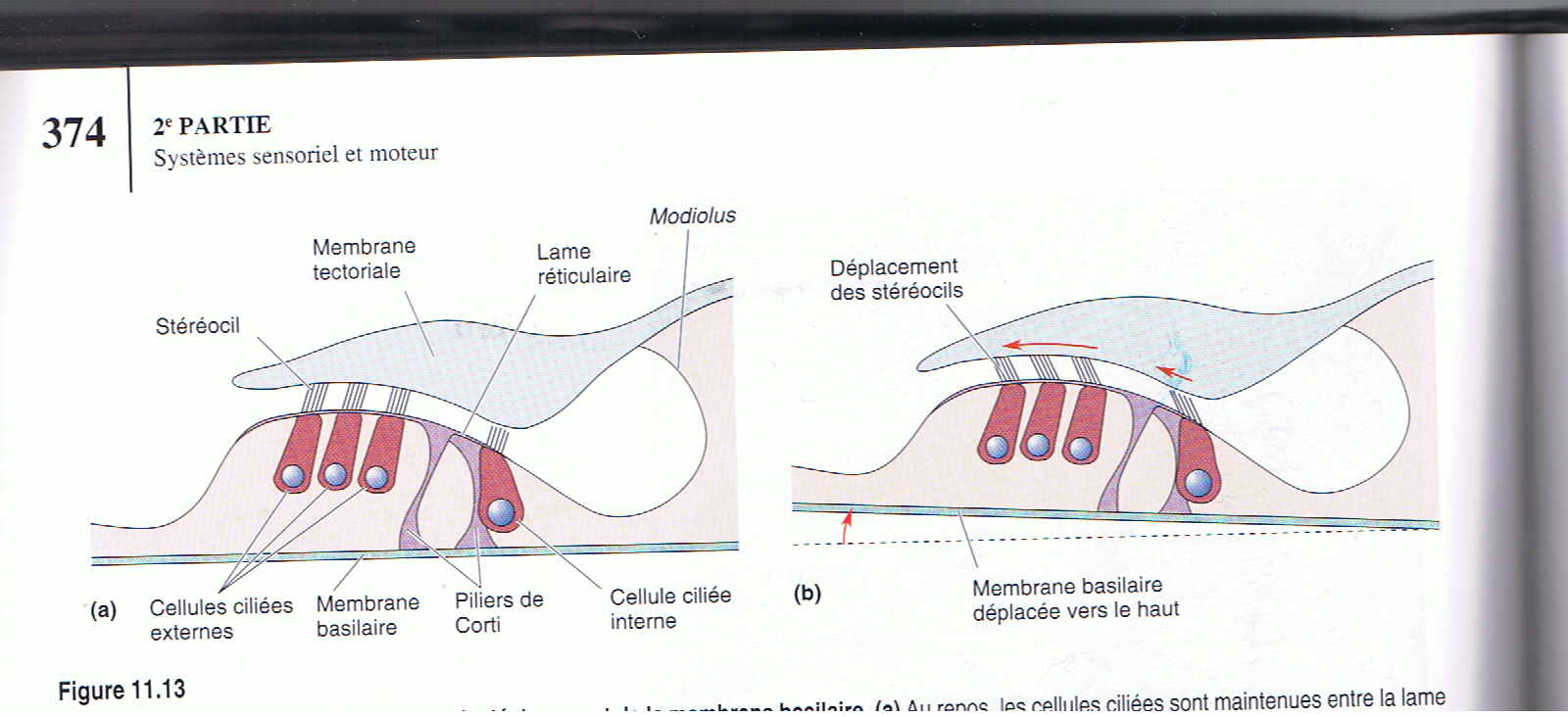 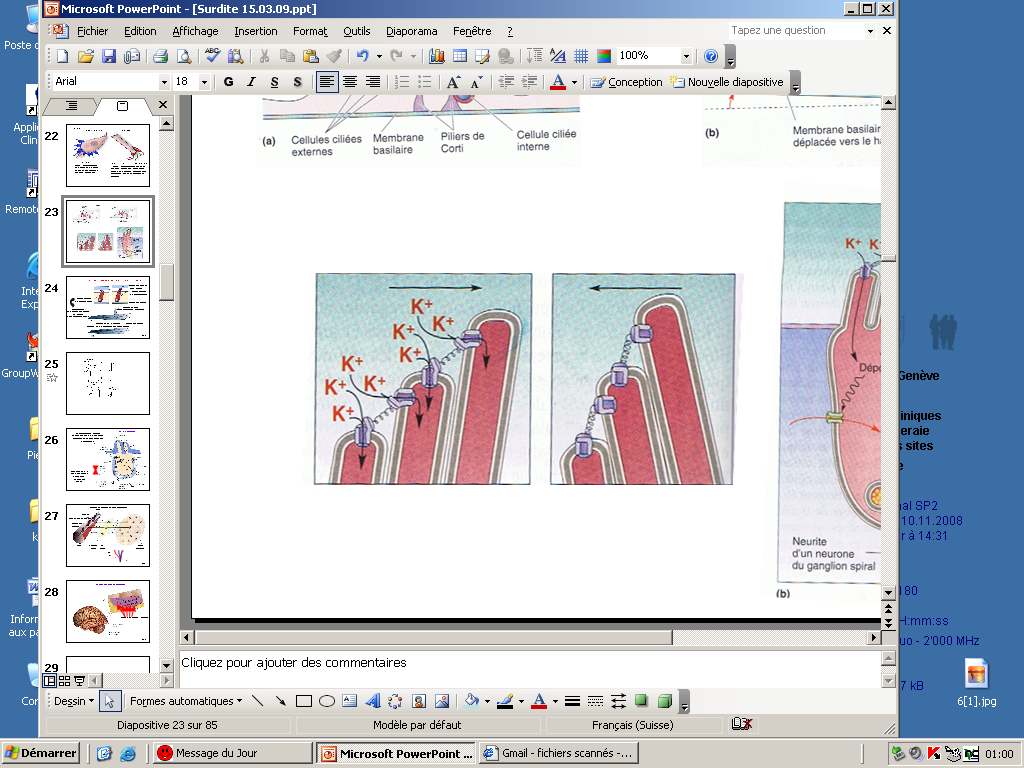 STIMULATION
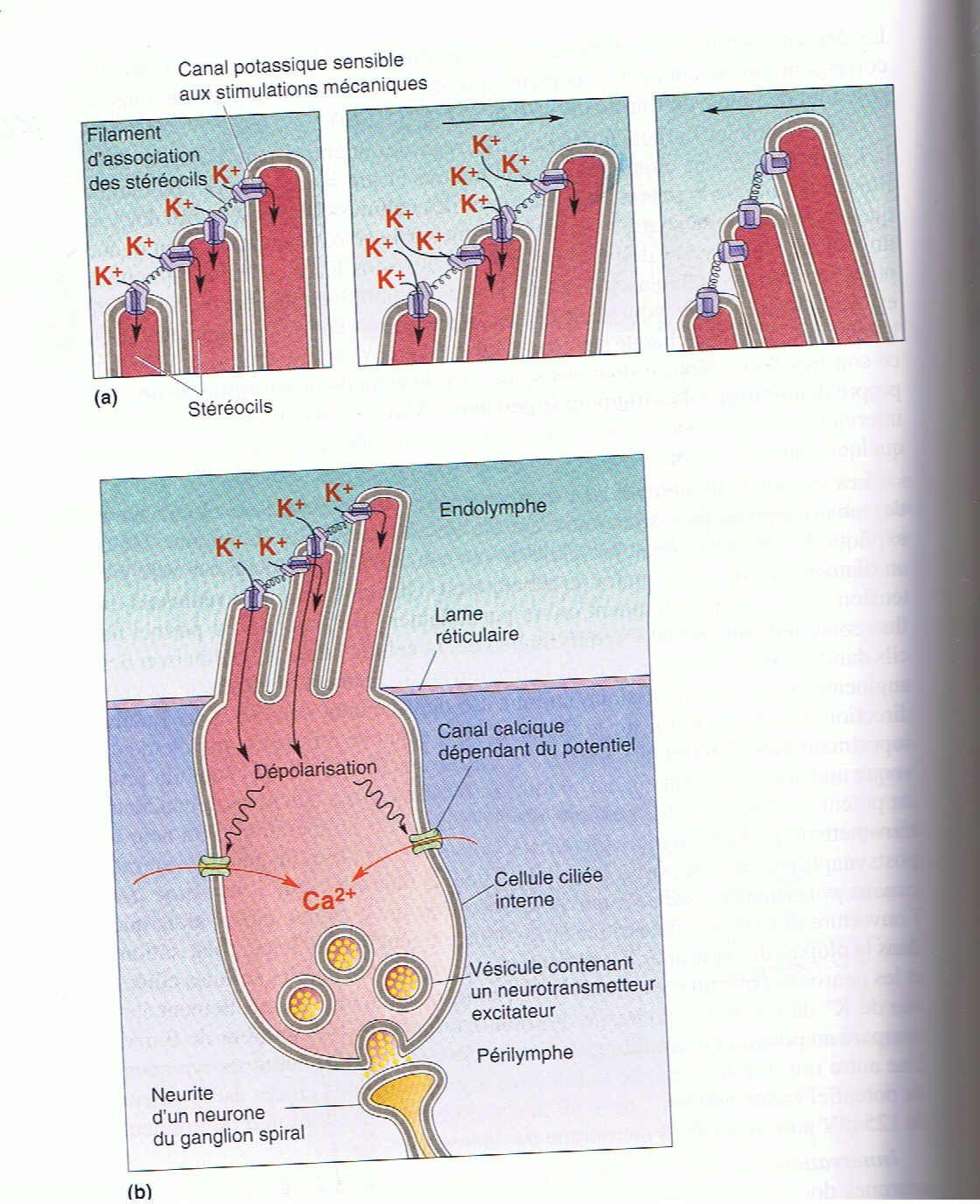 Apex
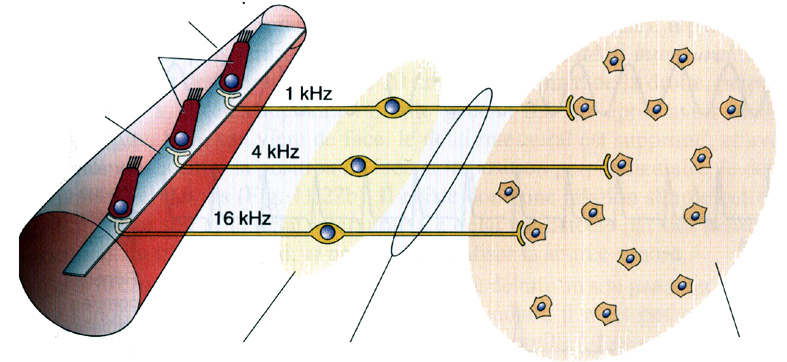 Cellules ciliées 
internes
Membrane
basilaire
Noyau
cochléaire
Ganglion
spiral
Nerf 
auditif
Base
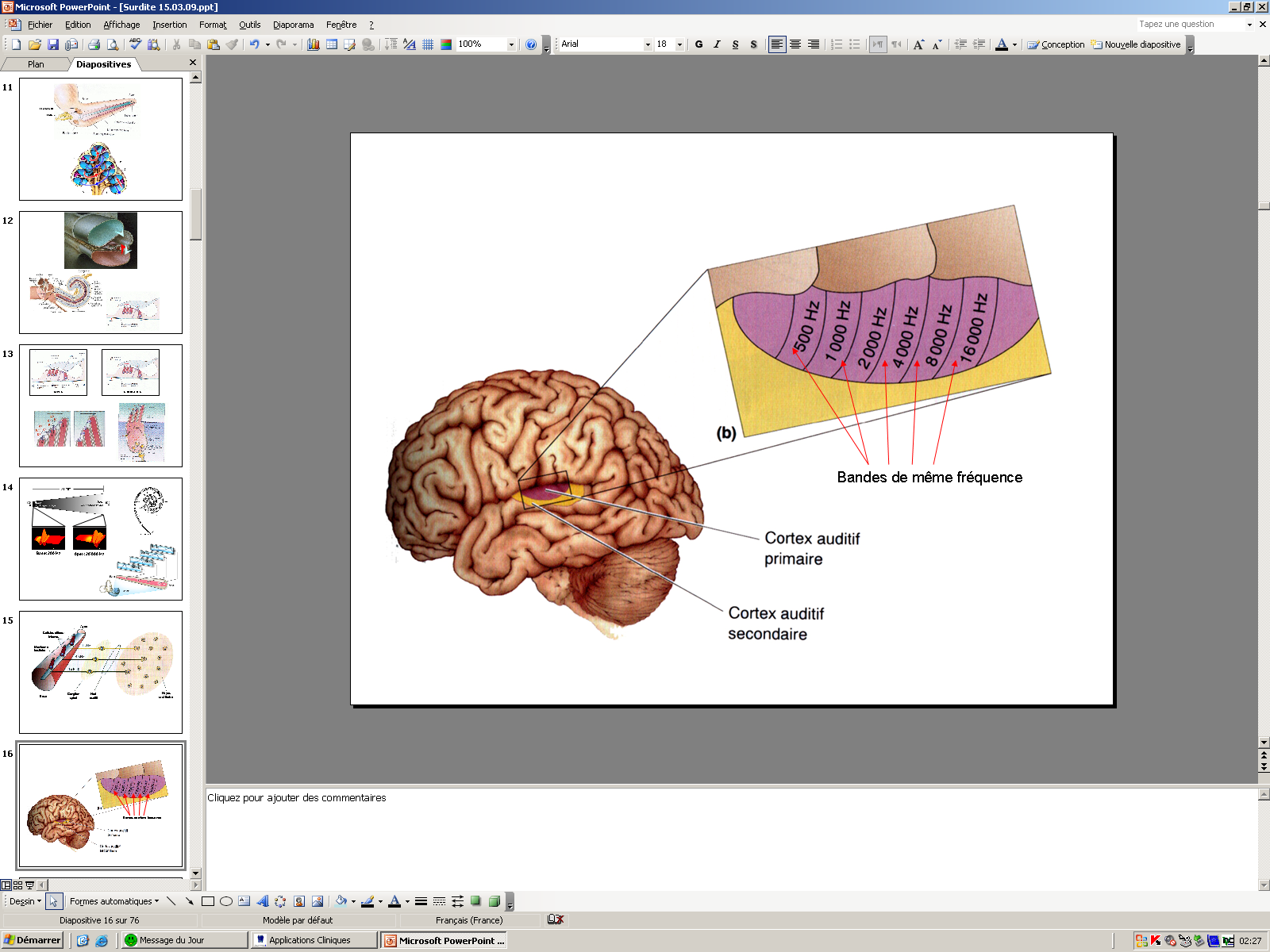 SURDITE

EPIDEMIOLOGIE
EPIDEMIOLOGIE
Prévalence européenne par 1’000 naissances
Surdité congénitale bilatérale	1-3,4 
Trisomie 21			1,4
Fibrose kystique		0,33
Hypothyroïdie			0,25
Phénylcétonurie		0’08
Galactosémie			0,02
Prévalence en Europe:
1-3,5/1000 naissance non compliquées
20-40/1000 des naissance « à risque » soit 10-30 x plus !
Surdité est plus fréquente que d’autres pathologies dépistées (bilan prénatal, Güthrie) !
Prévalence à Genève:
2001: 1,43/1000
2002: 0,82/1000 
2003: 0,8/1000 
2004: 1,5/1000
Répartition:
30% de sourds profonds
20% de sourds moyens
50% de sourds légers
CLASSIFICATION
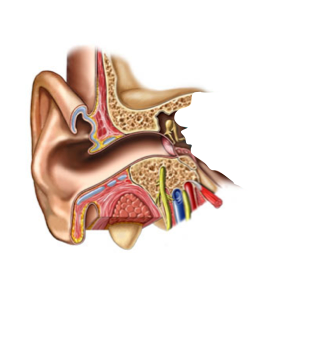 TRANSMISSION
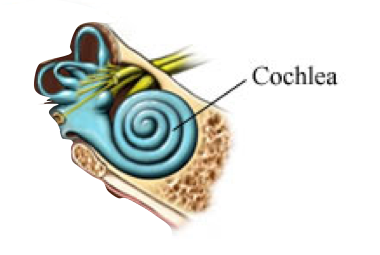 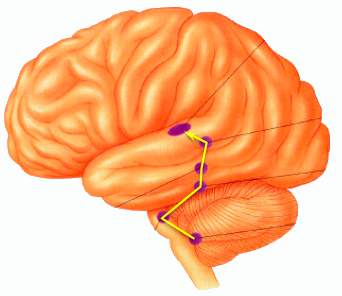 +
PERCEPTION
Souvent peu graves
99% acquise
Cérumen, OMA, CE, 
    trauma, choléstéatome
1% congénitale
Aplasies majeures ou mineures
SURDITE
90% congénitale
10% acquise en postnatal
Etiologies:
60% génétiques isolées
5%   syndromiques
5-20%   fœto-embryopathies (médicaments, TORCH)
5%   atteintes néonatales (asphyxie, ototoxique, infections, ictère, bruit, …)
5%   atteintes postnatales (méningite, toxique, tumorale, trrauma, …)
20% inconnues
[Speaker Notes: Surdité de transmission: oreille externe ou moyenne: Aplasies, CE, cerumen, cholestatome, perforation tympanique, OMA ou séreuse, dysjonction chaine ossiculaire, dysfonction de la trompe d’Eustache
Surdité de perception=> atteinte organe de corti, nerf auditif, aires auditives centrales]
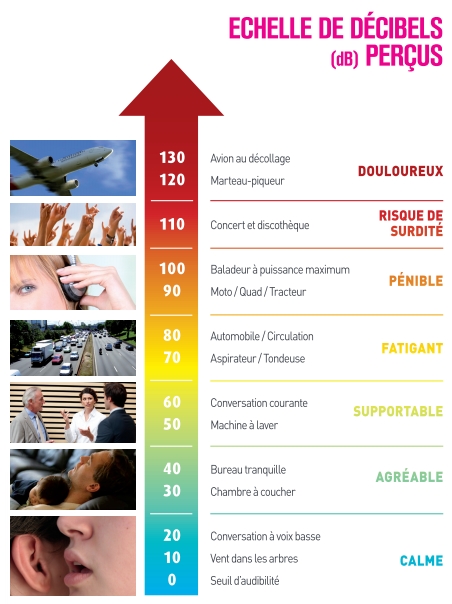 SURDITE SELON PERTE EN DECIBELLE
91-119db	= SURDITE PROFONDE
DIFFICULTE COMMUNICATION/LANGUAGE/SCOLAIRE/PSCHOSOCIALES
71-90 dB	= SURDITE SEVERE
41-70 dB	= SURDITE MOYENNE
(bruit de fond en classe =60dB)
21-40 dB 	= SURDITE LEGERE (perception voix normale mais 	   difficle si  basse ou dans du bruit)
0-20   dB 	= AUDITION NORMALE => pas d’incidence sociale
[Speaker Notes: SURDITE LEGERE: présente chez 5% des enfants en âge scolaire (pex: sur otite sécrétoire récidivante) => auront 3x plus de difficultées scolaires avec  30% de redoublement dans les 3 premières années scolaires et 50% dans les 9 premières années!
Le rapport entre le bruit d fond et la voix que l’on veut entendre doit être de 15 dB pour que cela soit très confortable => voix normale parlée à 50-60 dB => au dessus d’un bruit de fond de 35-45dB cela devient plus difficile de se comprendre]
SURDITE UNILATERALE = BANALE?
AVANTAGES D’UNE AUDITION A 2 OREILLES:

La sommation des sons des 2 oreilles apporte une augmentation du son de 3-6 dB (=> signal x 2-4 (100.3-0.6)) ce qui améliore la compréhension des mots de 18% et des phrases de 30%.
La suppression de l’ombre acoustique de la tête qui est de 6,4 dB en passant du bon au mauvais côté est perdue en cas de surdité unilatérale (on entend 4x mieux du coté de la tête où vient le son)=> en cas  de bruit de fond du côté opposé au signal utile, cette valeur double. Cet effet est maximal pour les hautes fréquences, les plus importantes pour la compréhension, en particulier des consonnes ;
Une meilleure localisation des sons par la différence interaurale d’intensité et de temps d’arrivée du signal ;
Une meilleure capacité à comprendre dans le bruit : meilleure différenciation message/bruit de fond par différence interaurale de temps.
Pour les enfants malentendants d’une oreille on aura :

27,5% avec un retard significatif du langage. 
59% avec difficultés scolaires ou comportementales. 
24% redoublement d’1 année scolaire (contre 2% dans le groupe témoin).
41% ont eu besoin d’une aide pédagogique (contre 8,6% pour le groupe témoin).
Rev Med Suisse 2010 ; 6 : 397-400
SURDITE 
ET
PREMATURITE
PREVALENCE SURDITE CHEZ PREMA
54 /1000  de surdité neurosensorielle  chez préma de < 1500 g (nés entre 1976 et 1985)
				J Pediatr. 1990 Jul;117(1 Pt 1):139-46.
Plus grande prévalence de surdité neurosensorielle (OAE normaux et PEA anormaux) chez les grands prématurés admis aux USI.
				J Perinat 2007 Nov. 27, p.718-723.
Prévalence de surdité jusqu’à 10x plus grande chez grand préma MAIS
la prématurité n’est pas un facteur de risque indépendant.
				Journal of perinatology 2003. 23, p.111-116
Enfant hospitalisé aux USI avec risque x 30 par rapport à la population générale surtout si asphyxie néonatale, ventilaton > 5 j.
				Acta Paediatrica 2007. 96, p.1155.111-116
C’EST LA CUMULATION DES FACTEURS DE RISQUE ASSOCIES A LA PREMATURITE QUI EST RESPONSABLE DE LA SURDITE PLUS QUE LA PREMATURITE ELLE-MÊME
SURDITE: FACTEUR DE RISQUES
Otology & Neurology, 2005, Vol 26, N°6, p.1186
				 Archives de pédiatrie, 2006, 13, p.772-774.
				Acta Paediatrica 2007. 96, p.1155
				Arch Dis Child Fetal Neonatal Ed. 2008 Nov;93(6):F462-8. (Review).

Anamnèse familiale de surdité permanente
Infection in utéro (TORCH)
PN < 1.8-2 kg ou < 34SA
APGAR <3 ou <5 à 5 min de vie
Acidose, hypoxémies répétées
Hospitalisation aux USI néonatal > 5 jours
Ventilation assistée (>24h ou >5-10 jours)
ECMO
Médicaments ototoxiques (aminoglycosides >5 ours en néonatal, furosémide, chimiothérapie)
Hyperbilirubinémie ayant nécessité une exsanguino-transfusion
Malformations crânio-faciales, syndrome connu pour association avec atteinte auditive (Neurofibromatose, Waardenburg, Usher, Pendred, Alport, Jervell, Lange-Nielson), maladies neuro-dégénératives (Hunter, Friedrich, Charcot-Marie-Tooth)
Méningite bactérienne ou virale postnatale (HSV, VZV, H.influenza, Pneumocoque,)
Trauma crânien avec fracture de la base du crâne ou os temporal nécessitant une hospitalisation
Inquiétude des soignants au sujet de l’audition, langage, vision ou développement
50% des surdité ont un FR
Associations
Furosémide + dopamine 
Furosémide+ aminoglycosides  
Aminoglycosides +hyperbilirubinémie 
				Marlow ES et al, Arch Dis Child Fetal Neonatal Ed 2000;82:F141
[Speaker Notes: Facteurs pathogènes postnataux:
Infectieux:
Méningite : H. Influenzae type B, N.Meningitidis, S.Pneumoniae
Rougeole avec encéphalite
Oreillons
Parvovirus B19, HIV
Autoimmuns: arthrite rhumatoïde juvénile, LED
Médicaments ototoxiques: Aminoglycosides, Vancomycine, Quinine, Cisplatine…
Traumatiques :fracture de l’os temporal
ECMO]
LE POINT SUR CERTAINES
ETIOLOGIES
Génétique
Ototoxiques
Hyperbilirubinémie
CMV
Hypoxie
Bruit
1. GENETIQUE
Anomalies génétique:

Représente 60-80% des surdités congénitales et ad 50% des surdités en général => Réaliser un bilan génétique devant toute surdité et surtout si anamnèse familiale positive.
Répartition

80% sont autosomique récessives ex:  DFNB1= mutation du gène de la connexine 26 (CX-26)
2/3 isolées
1/3 associé à forme syndromique: 
Alport (glomérulonéphite)
Usher (rétinite pigmentaire)
Pendred
Albinism
Hurler

20% sont autosomique  dominantes
NF I et II
Jervell-Lange-Nielsen
Sd QT long
Sd branchio-oto-rénal

1% lié à l’X => atteinte des garçons => Hunter, Alport

< 1% mitochondriale => tramsmis par les mères (encephalopathie, acidose lactique, convulsions, …)
OTOTOXIQUES
AMINOGLYCOSIDES
Mécanisme:
Atteinte cochléaire (cellules ciliées externe +/- interne) et gg spiralés:
 Bloc des canaux ioniques des stéréocils
 Encocytose apicales des cils
 Production de radicaux libres => toxicité celullaire
 Déclenchement de l’apoptose
 Dégénérescence des fibres nerveuse en aval des zones ciliaires lésée				Audiol Neurootol 2000;5:3–22
Risque de lésion généralement estimée par:

Taux pic et taux résiduel MAIS de nombreuses atteintes auditives ne sont pas corrélées avec un taux d’AG élevé => Un taux sanguin normal peut donner un faux sentiment de sécurité

Durée traitement MAIS certains n’ont jamais de lésions maldré des mois de traitement et d’autres avec 1ères lésions dès 4-24h !=> Susceptibilité individuelle +++.
 
Susceptibilité familiale anamnèstique => recherche mutation mitochondriale (ribosome 12S)

Expositions préalables à aminoglycosides

Association avec autres médications (Lasix® ou vancomycine)

Maladies sous-jacentes: insuffisance rénale MAIS co-occurrence seulement de 3% dans littérature
 
Traitement de fer associé => génération de RL => Toxicité augmentée si ttt de fer associé aux AG !
Niveau de toxicité cochléaire:
>
néomycine, streptomycine, kanamycine, amykacine
gentamycine,
 tobramycine
Gradient de vulnérabilité cellulaire:
Base > Apex
et
C.externe > C.internes
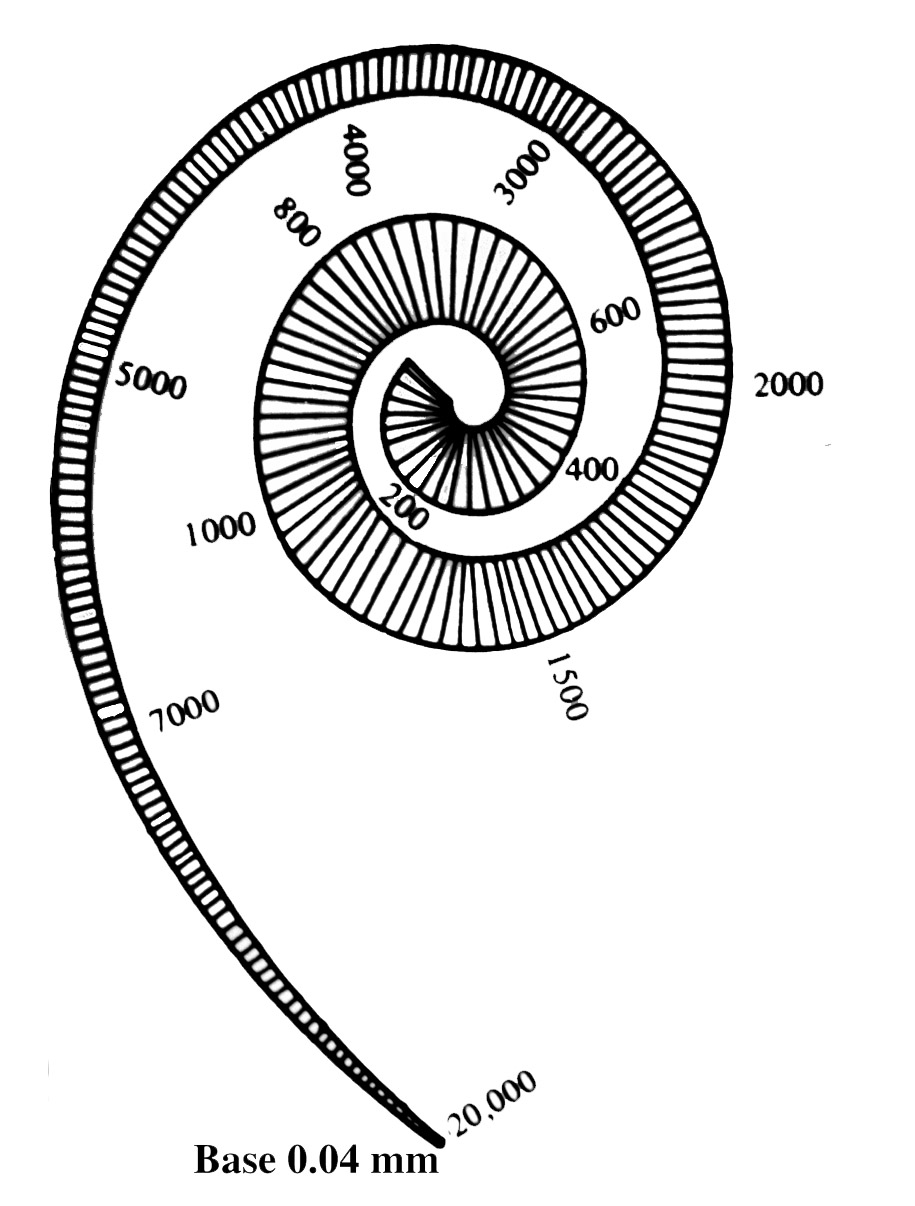 Hautes fréquences
puis
Basses fréquences
L’atteinte est bilatérale et irréversible ! 
(car cellules cochléaires ne se régénèrent pas!)
AMINOGLYCOSIDES
Prévention/traitement possible ?
 
=> Pas encore de traitement protecteur validé pour l’homme mais beaucoup de tests probant sur cochons d’Indes :
Déferoxamine
Aspirine, D-méthionine, ac alphalipoide, PBN (anti-oxydants)
Mannitol (évacuation augmentée du médicament?)
Ac.éthacrinique (ouverture barrière hémato-cochéaire => favorise sortie AG)
Dexaméthasone, cyclosporine A (immunomodulation)
Bloc de l’apoptose par CEP-1347 (bloc de la voie c-jun-kinase)
Stimulation de la croissance neuronale (4-méthyl-catéchol)
Idéalement il faudrait: 
Faire une anamnèse familiale avant de traiter par aminoglycosides
Faire CTRL auditif avant de traiter puis 1x/sem. pendant le traitement. Réalisable…?
Faire un dépistage post traitement par des OEA.
DIURETIQUES DE L’ANSE
Furosémide (Lasix®) et acide éthacrynique
Bloc de canaux ioniques avec perte du gradient électrochimique dans endolymphe et bloc de l’amplification par cellules ciliées => surdité réversible (sauf exception)
Probablement dose dépend mais dose minimale inconnue
Potentialise la toxicité des aminoglycosides en augmentant leur pénétration à travers la barrière sang-labyrinthe
Possible potentialisatieur de l’effet toxique de l’hypoxémie
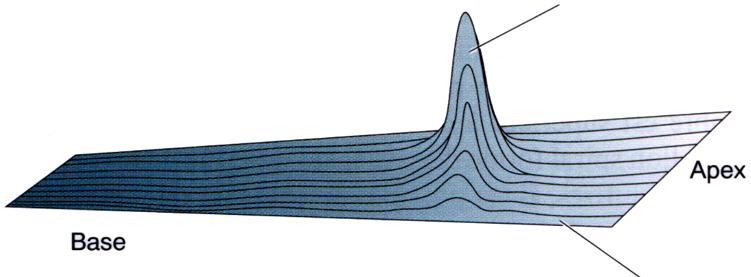 Réponse normale
(avec amplificateur cochléaire)
Membrane basilaire
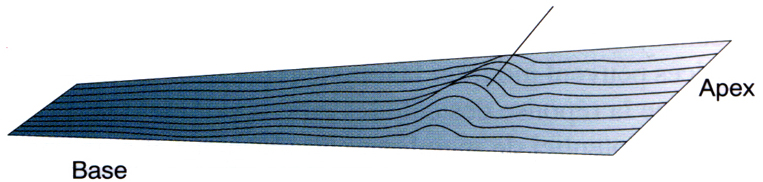 Réponse après Furosémide
(inhibiteur de la transduction des cellules ciliées)
3. 
HYPERBILIRUBINEMIE
HYPERBILIRUBINEMIE
Ictère plus marqué chez prématuré car:
Foie immature
Alimentation entérale souvent retardée =>  retard de la colonisation bactérienne intestinale => augmentation du cycle entéro-hépatique de la bilirubine.
Cellules nerveuses immatures plus sensibles à toxicité de la bilirubine (démontré in vitro).
Effet toxique de la bilirubine connu sur le nerf auditif, le gg spiralé mais pas sur la cochée ni sur les voies thalamocorticale

Toxicité via atteinte membranaire, atteinte enzymatique => métabolisme énergétique, synthèse protéique/DNA

Possible récupération de la surdité après 12 mois.
Rôle probable de:
La liaison bilirubine-albumine 
La perméabilité de la barrière hémato-encéphalique 
Des médicaments déplaçant la bilirubine de l’albumine (ex: Rocéphine) 
Bili non conjuguée
HYPERBILIRUBINEMIE
Risque auditif (et cérébral) connu pour ictère nécessitant une exsanguino-transfusion MAIS:

 Pas de consensus pour les valeurs de photothérapie/exsanguino-transfusion 

 Pas de valeur limite  toxique claire pour la bilirubine totale.

 Corrélation entre taux bili non conjuguée (mais pas bili totale) et signes d’atteinte auditive aux PEA (préma 28-32 SA bili NC >5 ug/L;  NNT bili NC  >10-20 ug/L)…
					Pediatrics 2001. sanjiv B.;107; p664
Attitude: si suspicion de risque post ictère sévère => réaliser un dépistage par:

 PEA et pas par les OEA qui peuvent être faussement normales(atteinte des nerfs et pas de la cochlée)
4.CMV
Surdité à CMV = 0,5 pour 1000 naissances
90% asymptomatiques
10-15% symptomatiques
10% de surdité
43% bilatérale
78% sévère-profonde (dont 55% bilatérales)
9 % de formes retardées 
20% de formes progressives
24% de formes fluctuantes
Infection congénitale à CMV
≈0,7% des nnés dans pays développés
Ad 6% dans pays en développement
Ictères, HSM, Pétéchies
RCIU, microcéphalie
33% de surdité
71% bilatérale 
76% sévère-profonde (dont 85% bilatérales)
18% de formes retardées 
18 % de formes progressives
21% de formes fluctuantes
Pediatrics 2014;134:972–982
1ère cause non génétique de déficit auditif (10-20% de tous les cas de surdité).
Mécanisme supposé = atteinte endolymphatique/strie vascularis avec dégénérescence sur déséquilibre potassique vs effet cytophatique virale et destruction inflammatoire 2°. A l’autopsie, atrophie de la membrane basilaire sur toute la cochlée
Séroprévalence maternelle de 30-60% dans les pays industrialisé et ad 90% dans les pays en développement mais risque plus grand de réactivation plus grand dans pays en déveléopement…
Transmission 
Materno fœtale de 32% si primo-infection et 1,4%.
Augmentée avec âge gestationnel mais lésions surtout si infection pendant le 1er trimestre (idem que pour la toxoplasmose)
Les réinfection maternelles font des infections en général asymptomatiques avec donc un risque de 10% du surdité
A RETENIR:
La  surdité possiblement 
Retardée ad > 6 ans (mais en général avant 1 an) (10-20% selon si symptomatique/asymptomatique).
Fluctuante (18-20%).
Progressive (21-24%).
IMPORTANTE DU DÉPISTAGE À CHAQUE VISITE CHEZ LE PÉDIATRE PUIS DU SUIVI AD 6 ANS !
Pediatrics 2014;134:972–982
Pas facile a étudier en rétrospectif car:

Labo avec PCR standardisée différentes rendant la comparaison difficile

Charge virale variables selon prélèvements: URINE et SALIVE > SANG

Dégradation des prélèvements avec le temps => risque de sous estimation.
Pediatrics 2014;134:972–982
CMV ET VIREMIE ET PRONOSTIC
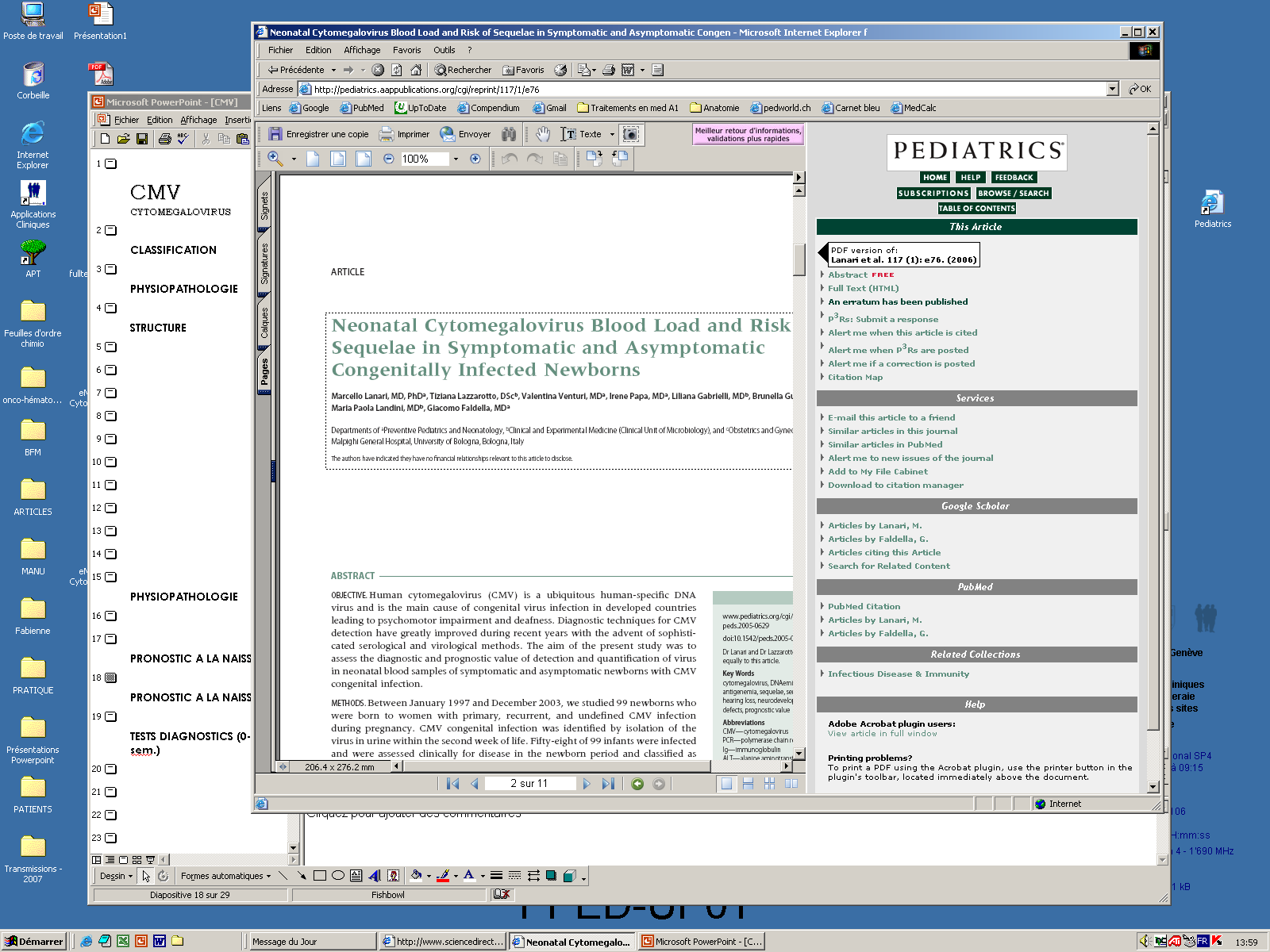 PEDIATRICS
2006; 117:76
2002; 110:762
2005; 146:817
The Journal of Pediatrics
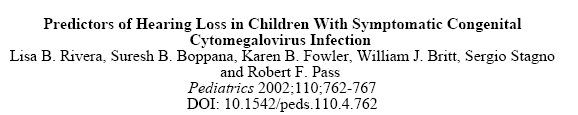 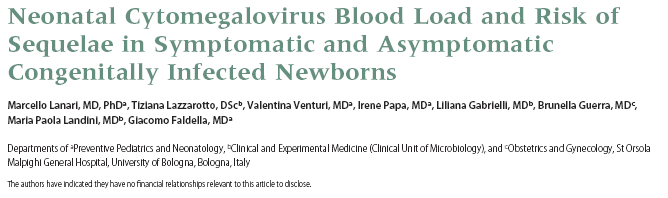 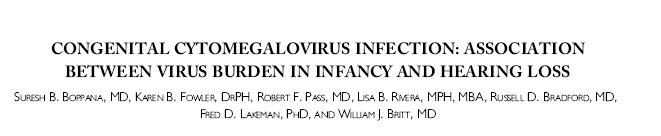 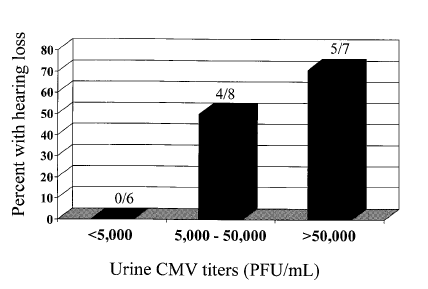 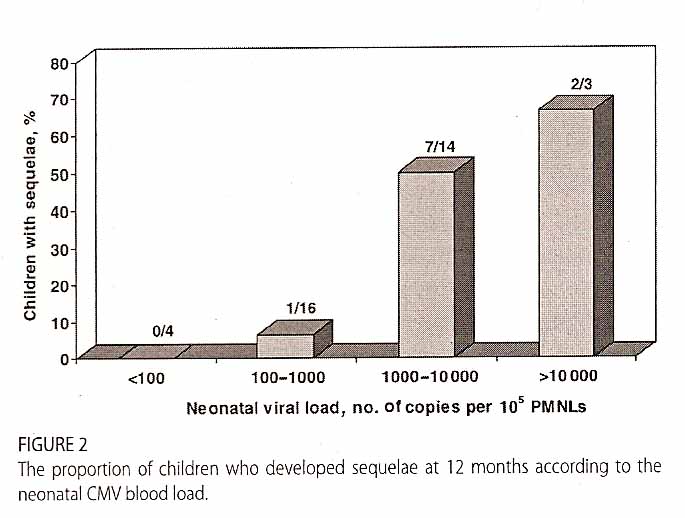 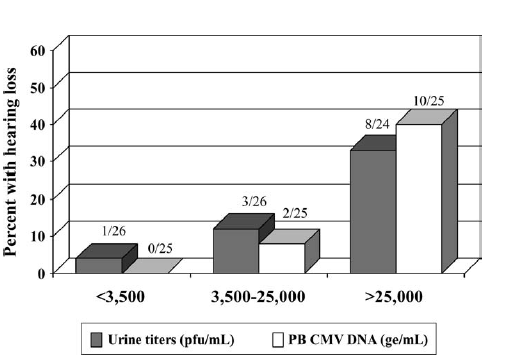 => Le risque de séquelles dépend des symptômes et de la virémie à la naissance
CMV ET VIREMIE ET PRONOSTIC
Le risque de séquelles dépend des symptômes et de la virémie à la naissance

A ce jour, les recommandation ne proposent de traiter que les nouveaux-nés symptomatiques par gancyclovir ou valgancyclovir.
DEPISTAGE SYSTEMATIQUE DU CMV URINAIRE/SALIVAIRE/GUTHRIE PAR PCR UN JOUR CHEZ LES NOUVEAUX-NÉS ?
5.HYPOXIE
HYPOXIE
Atteinte du gg spiralé en premier puis de la cochlée

Facteurs de risque pour une hypoxémie:
APGAR < 3 à 5 min
pH répétés <7,2
Insuffisance respiratoire sévère
Hyperventilation iatrogène (alcalose et hypoperfusion SNC)
ECMO (3-35% des patients)

Pas de seuil clair d’hypoxémie lésionnelle => sensibilité individuelle

CAVE: Lésions différées ad 2-4 ans avec 35% qui se péjorent encore  par la suite.
Dépister systématiquement l’audition aux CTRL chez pédiatre même si les premiers tests sont normaux !
6.BRUIT
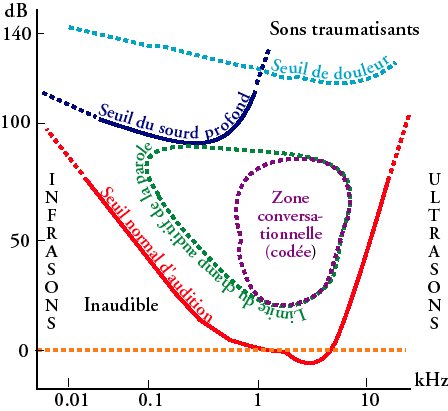 45 dB=Limite admise par AAP
(mais pas d’évidences...)
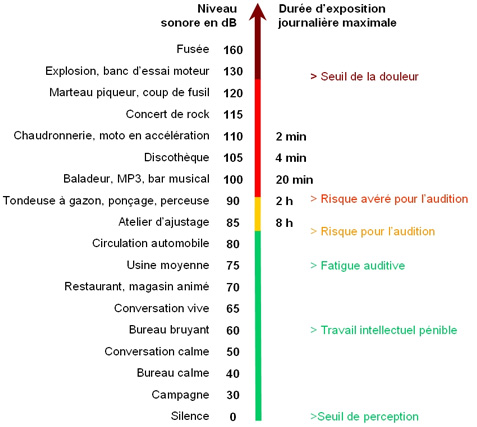 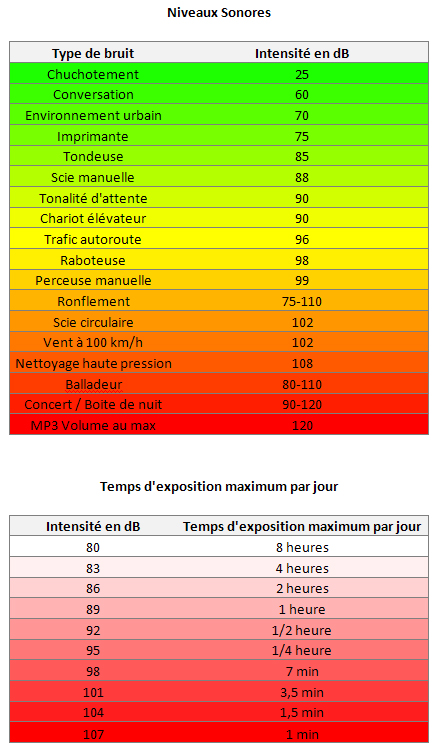 http://www.elixir-audition.fr/
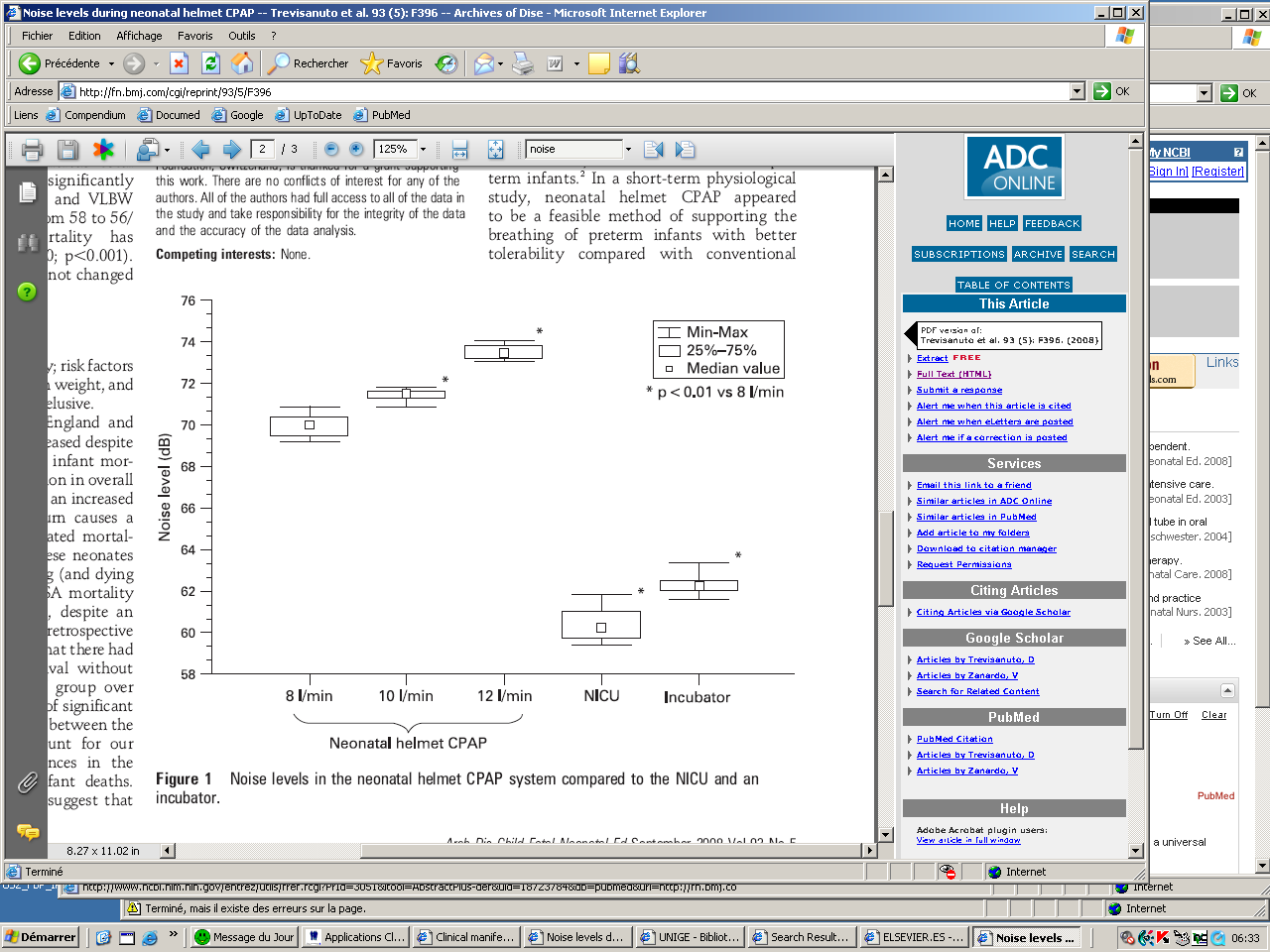 +5 cmH2O
Arch. Dis. Child Fetal Neonatal 2008. 93, N°5, F396
HFO ≅ 50- 60 dB
dB EN NEONAT/USI
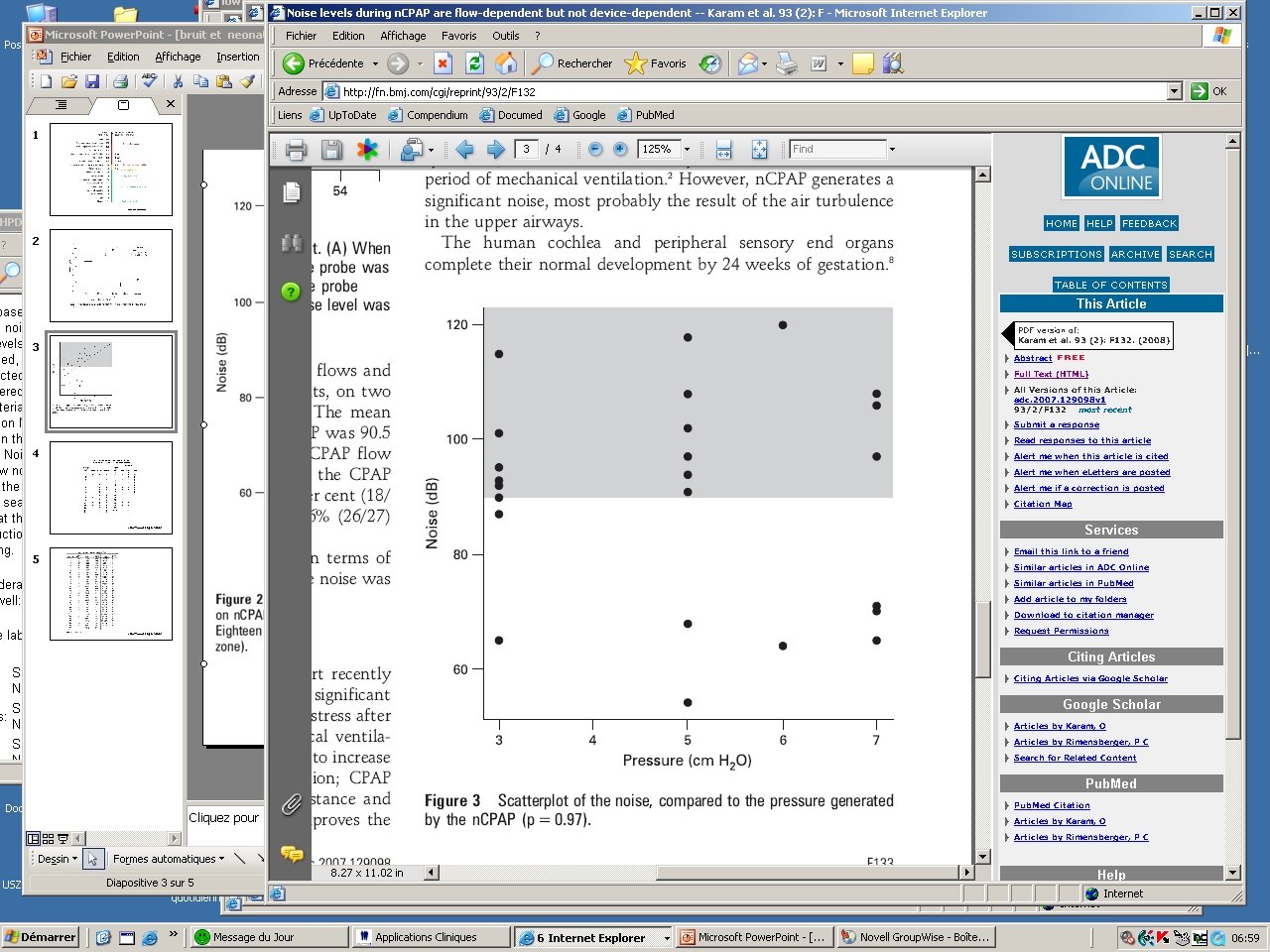 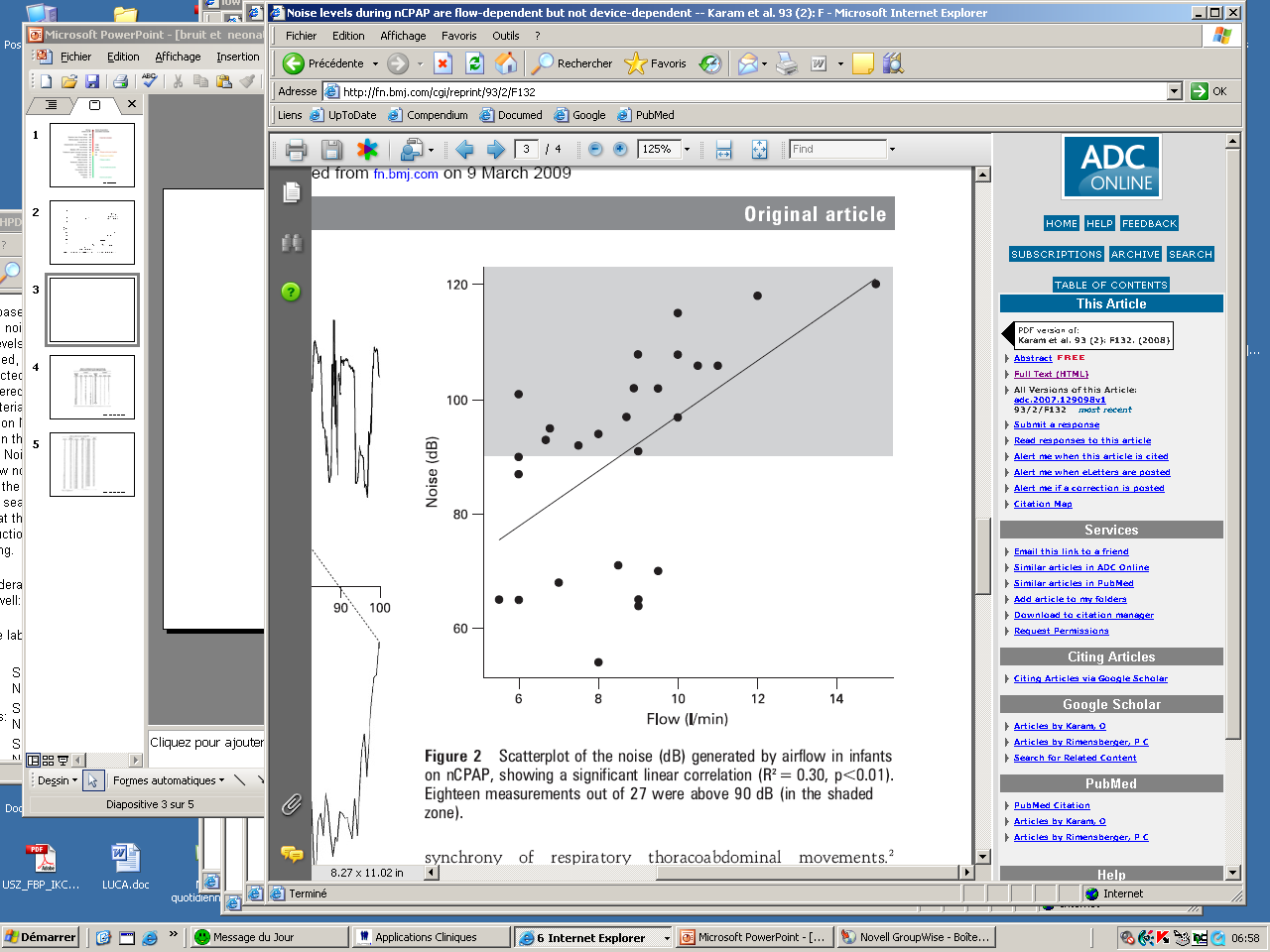 Arch. Dis. Child Fetal Neonatal 2008. 93, F132
CPAPn > 90 dB !
flux dépendant
(mesure dB dans la bouche)
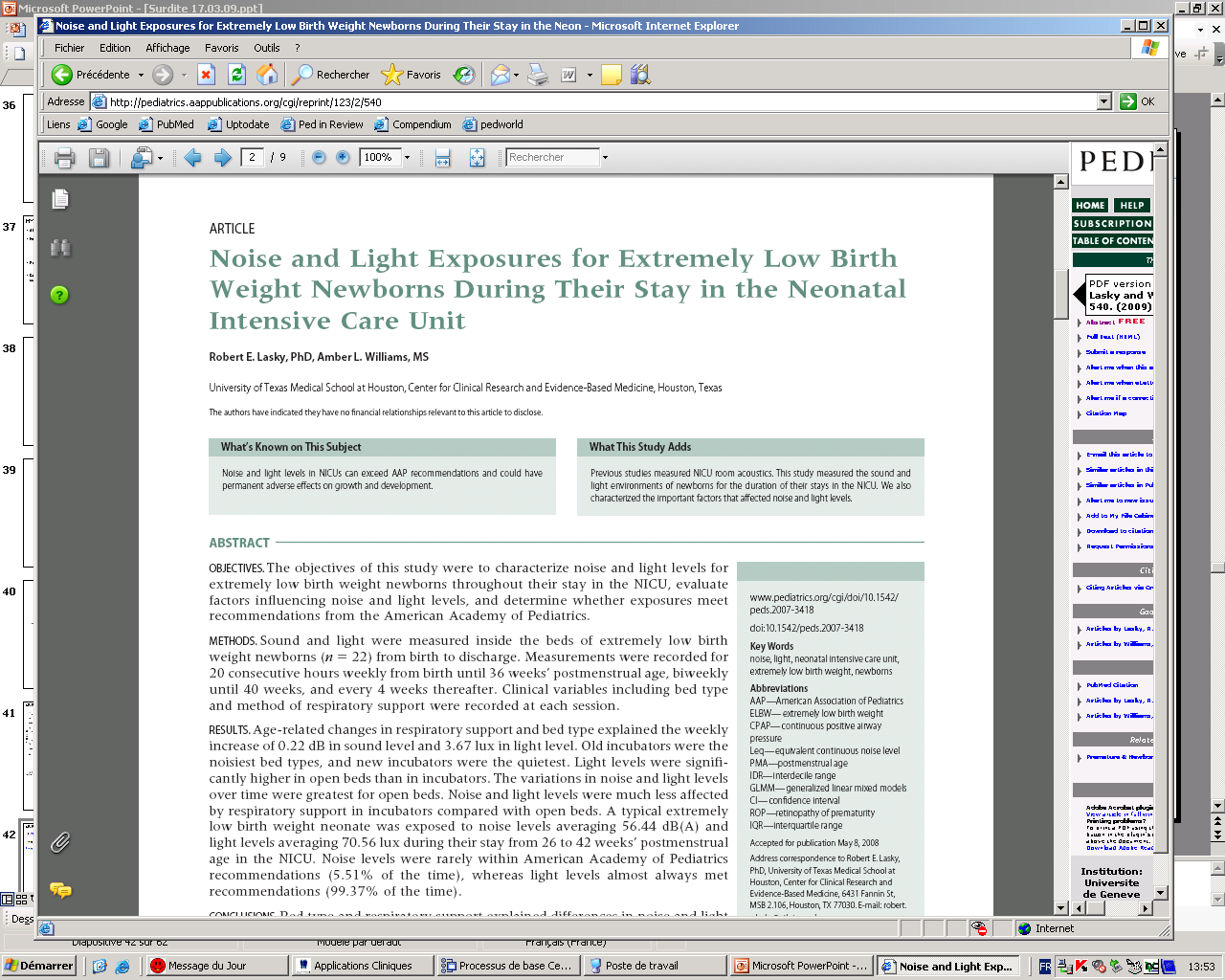 Pediatrics. 2007; Vol 123, Nb2, p.541.
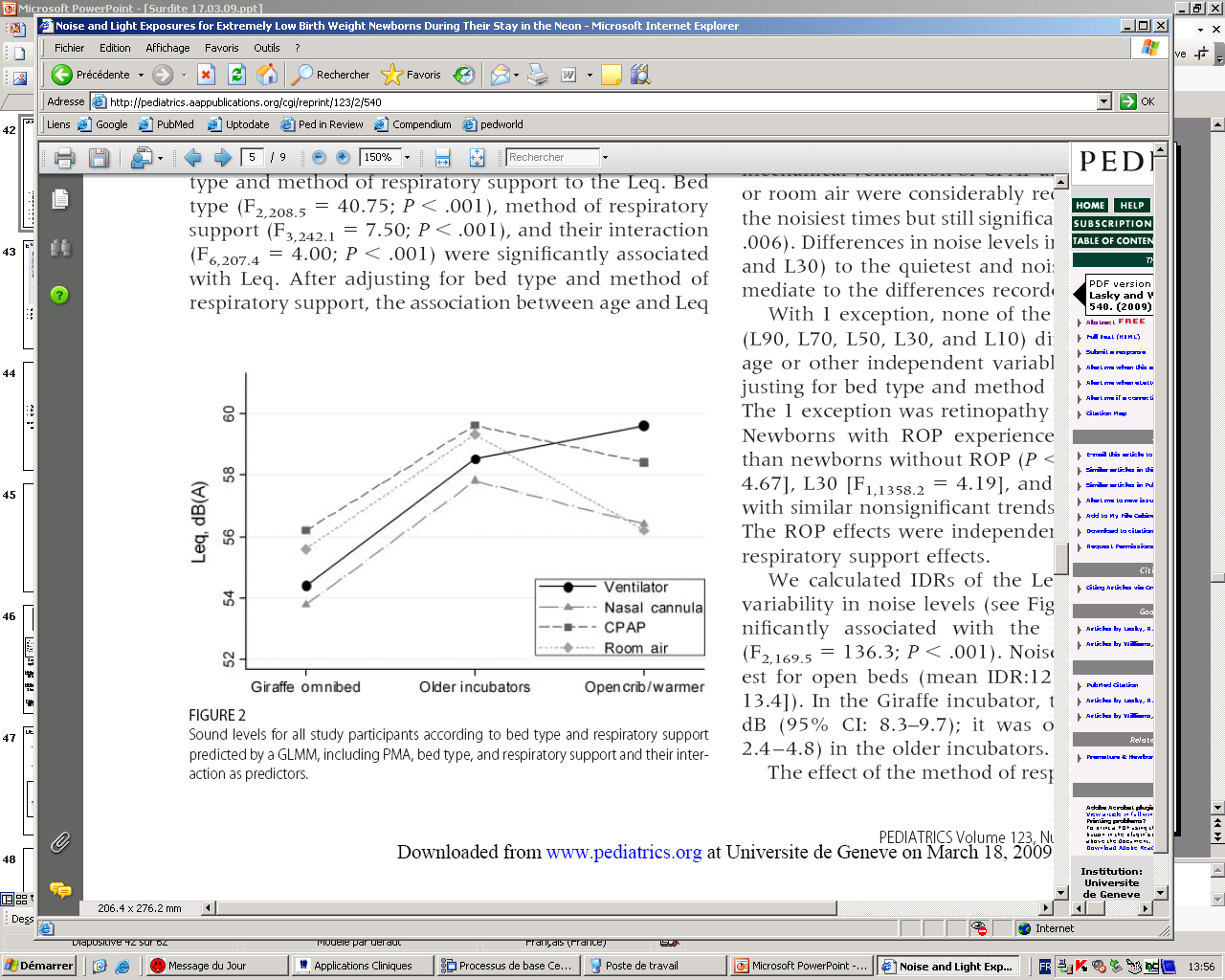 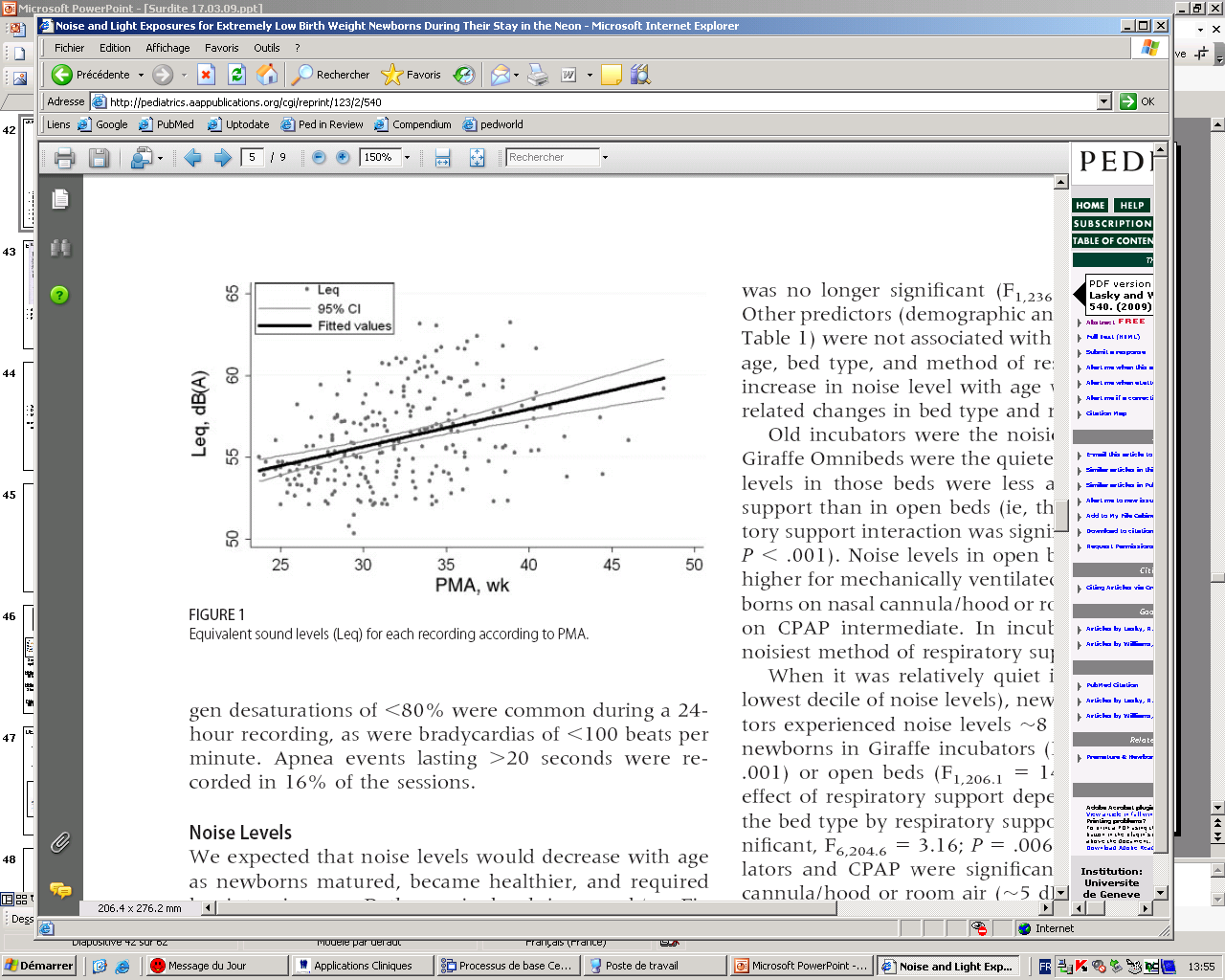 Suivi exposition au bruit et lumière chez 30 préma de <1000 g de la naissance jusqu’à leur retour à domicile (capteur mis près de l’enfant à 20-30 cm de l’oreille).

Contrairement à ce qui était attendu, on observe une augmentation du bruit de 0,22 dB/semaine (passage de 56 DB/24 SA à 60 dB/45SA)
Vieux incubateur plus bruyant que récents (Girafe) et que lit ouvert

Bruit CPAPn > O2 lunette > ventilation mécanique > AA

Bruits de ventilation tous augmenté par le passage de couveuse (Girafe) en lit ouvert (+ 5 dB)
Mécanisme lésionnels
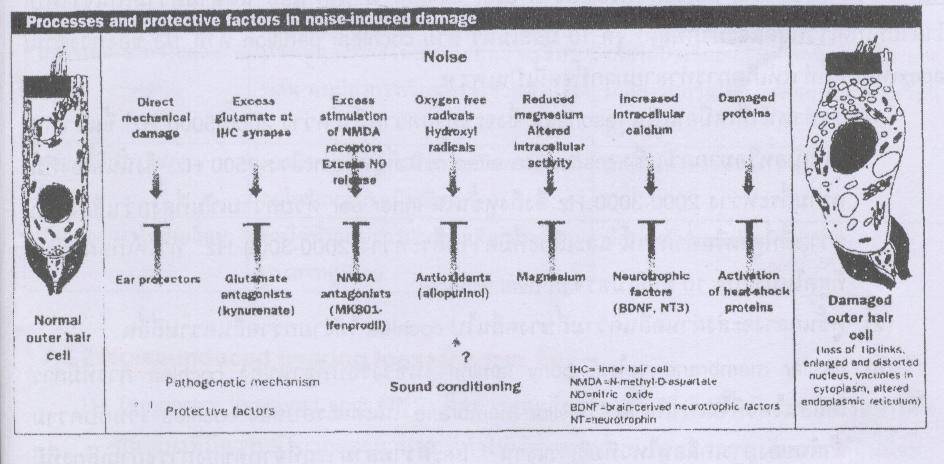 Atteinte des cellules auditives externe et du gg spiralé  
Perte d’audition surtout partielle (≈ 60 dB) mais parfois aussi totale
Combien de dB et combien de temps pour avoir des lésions chez le nouveau né vs prématuré sachant que 2/3 sont exposés 24h/24 à des niveau sonores supérieurs à ceux tolérés 8h/j chez les adultes ?
45 dB pour 24h/24 ?
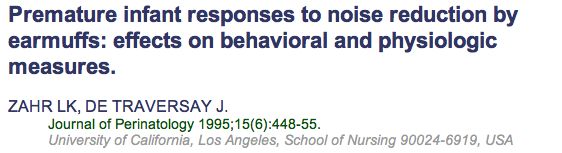 Tampons auriculaires chez 17 préma aux USI (vs 13 CTRL)
Diminution théorique du bruits de 7-12 dB
Mesure réactivité, saturométrie pendant 2 jours
Meilleures saturations moyennes et moins de fluctuations des saturations, moins de changements de comportement, plus d’heures de sommeil calmes.
DEPISTAGE
Qui tester?
OUI
?
DEPISTER TOUS LES NOUVEAUX NES ?
ou
DEPISTER  QUE LES ENFANTS A RISQUE ?
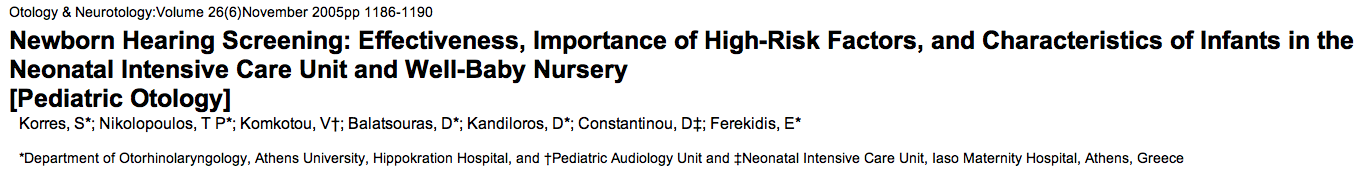 Screening systématique après 36 SA par OEA sur de 23’574 NNT en bonne santé vs 1’714 NNés après USI
NNés hospitalisées aux USI: 
  15 tests normaux pour dépister 1 enfants anormal

NNés hospitalisées aux USI + 1 facteur de risque: 
  8 tests normaux pour dépister 1 enfants anormal
Dépistage systématique
Détection de tous les enfants: 
  50 tests normaux pour dépister 1 enfants anormal
DEPISTAGE AUDITIF SYSTEMATIQUE
78% des OEA anormaux sont sur des BB sains à la maternité MAIS:
La plupart ont d’autres FR (AF positive, TORCH). 
Pas de suivi dans cette étude de l’évolution aux CTRL ultérieurs.  
				Otology & Neurology, 2005, Vol 26, N°6, p.1186
2 x plus d’OEA anormaux chez les grands préma mais seulement 3% d’OEA anormaux persistant aux CTRL ultérieurs
				Arch Dis Child Fetal Neonatal Ed. 2008 Nov;93(6):F462-8. Review
Universal neonatal hearing screening versus selective screening as part of the management of childhood deafness

				Cochrane Database of Systematic Review 2005
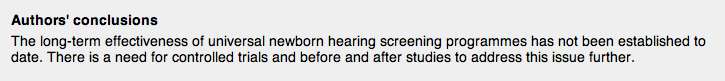 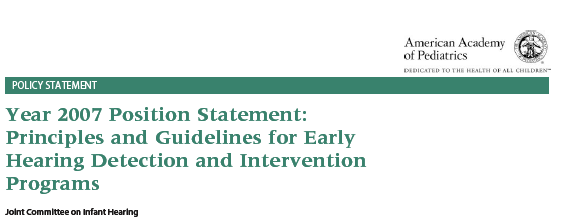 Dépistage OEA systématique de tous les enfants avant 1 mois de vie
Dépistage à refaire avant la sortie si sepsis ou ictère sévère avec exsanguino-transfusion dans le 1er mois de vie  
Ajouter les PEA pour le dépistage de tous les nouveau-nés ayant séjourné > 5 jours aux USI
Si OEA pathologique => refaire test sur les les 2 oreilles
Si OEA 2x pathologique => bilan par spécialiste avant 3 mois de vie
Si perte auditive confirmée => intervention avant 6 mois de vie
Si test néonatal normal mais présence de facteurs de risque (cf. liste)=> bilan spécialisé 1x à 24-30 mois
Screening standard de l’audition doit être réalisé au minimum par pédiatre avec outils appropriés à 9,18, 24-30 mois 
Si surdité confirmée => Bilan complet:	
Par ORL
Par ophtalmo
Par généticien
DEPISTAGE NEONATAL
les tests
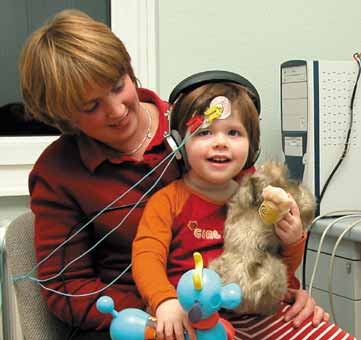 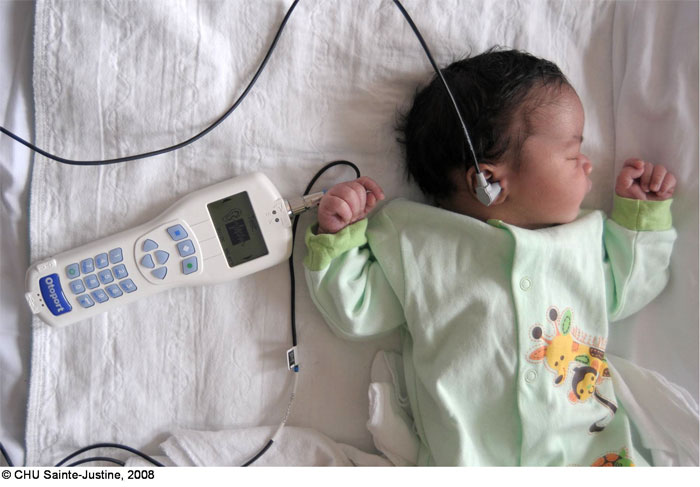 OEA
PEA
OEA
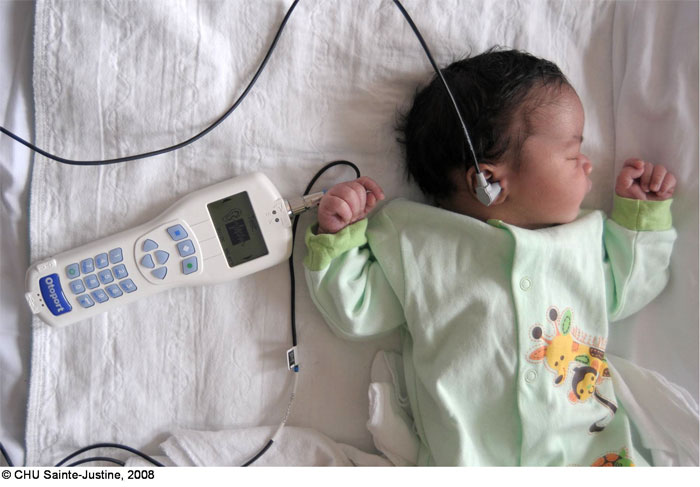 OEA
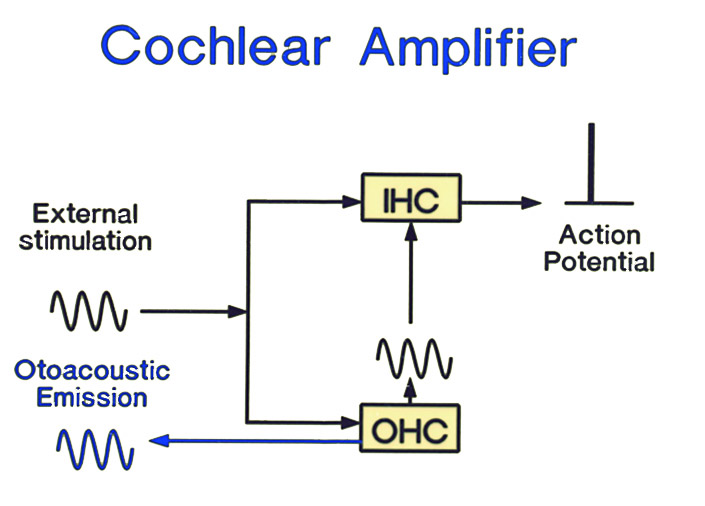 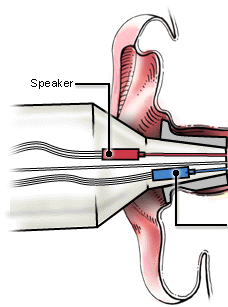 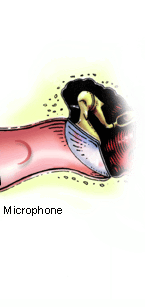 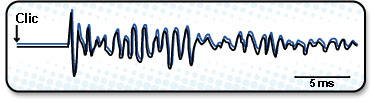 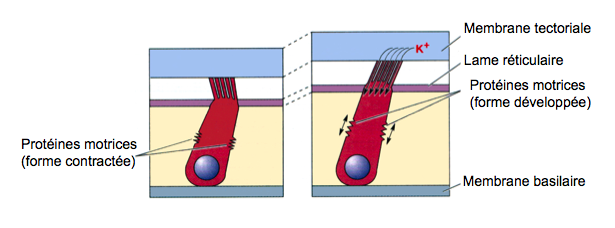 OEA
2ème test 
après qq semaines
Prématurés: 78%

Nné aux USI: 20%
3% d’anomalies persistantes
OEA pathologique
Pratique car fait en quelques minutes (enfant éveillé mais calme)
Comme examen seul, convient pour dépistage des NNT sans FR
LIMITATIONS
 OEA normal:
 Ne teste que la cochlée
 Dépiste pas les surdités < à 30-35 dB
 Ad 5-6% de faux positifs=> ne permet pas d’exclure une surdité neurosensorielle (cellules ciliées normales mais atteinte du relais gg)=> si facteurs de risque (prématurés, asphyxie néonatale, ttt gentamycine, Lasix, vancomycine de longue durée, etc.) => réaliser des PEA 
Au dessus de -20 dB c’est normal. En dessous de -40 dB c’est pathologique => Zone grise dans l’interprétation des OEA entre -20 et -40 DB
OEA anormal
 On ne peut rien conclure car possible présence de:
 Cérumen ?
 Otite séro-muqueuse ?
 Déficit de perception ?
J Perinat 2007 Nov. 27, p.718-723.
Composantes à latence brève = 
I à VI (origine sous-corticale): 
I : nerf auditif 
II : noyau cochléaire 
III : complexe olivaire supérieur 
IV : région pontique 
V : colliculus inférieur 
VI : corps genouillé médian
Composantes à latence moyenne : 
Origine temporale :No à Nb
Composantes à longue latence : 
Origine fronto-centrale P1 à N2
PEA
Enregistrement des réponses électriques lors de stimulations acoustiques d'intensités croissantes (électrodes placées sur la tête de l'enfant).
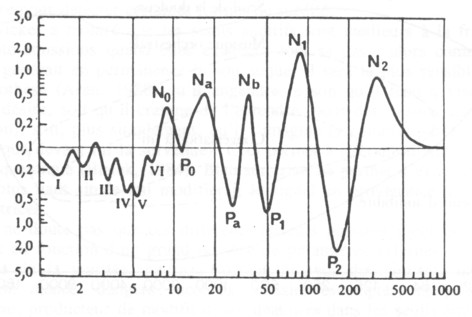 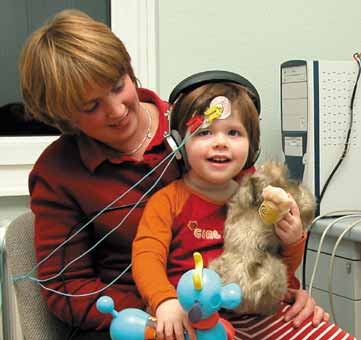 PEA
Test global de la cochlée, nerf auditif et du tronc cérébral


 Mesure qualitative et quantitative => apprécie:
 Les seuils auditifs sur les fréquences aigües
 La maturation des voies auditives
 N’est pas perturbé par la présence de liquide auriculaire, rétrécissement du CAE


 Test plus complet que OEA, mais:
 prend du temps
 doit se faire pendant le sommeil de l'enfant (=> sédation vs anesthésie selon l’âge)
 Ne teste que les fréquences aiguës (200-4000Hz) => ajouter une audiométrie en cas de doute d’atteinte auditive sur les graves !
 Ne dépiste que les surdités supérieures à 35 dB
Audiogramme, Weber- Rinné
Une atteinte légère des fréquences graves (<1000Hz) à l’audiogramme est fréquente chez le petit enfant

Penser aux simulateurs chez les adolescents (service militaire)

Les lésions auditives 2° aux MP3 touchent surtout les aigües et entraineront des difficultés auditives dès 45 ans lorsque se surajoutera la presbyaccousie.

Les atteintes « en U » à l’audiogramme sont le plus souvent congénitales

Nb : test de Weber et Rinné de sont pas utilisable chez le petit enfant qui vous racontera n’importe quoi…
Protocole de dépistage à Genève
OEA anormales
OEA anormales
Si pas de réponse
OEA à J2-3 jour chez
 Tous les NNT 
 Prématurés dès 36-37 sem d’AG
dans 1% des cas
Répéter les OEA 
(après 3-4 sem.)
Consultation en pédo-audiologie  
status auriculaire et les tests complémentaires (OEA et PEA)
Anormal dans 10% des cas
Tympanogramme
Tympan mobile?, Présence de liquide?
10% de 1% des naissances => on est bien à surdité pour 1 naissance sur 1000
[Speaker Notes: Dépistage à la maternité avec échec dans 1% des cas => nécessite un 2ème CTRL chez ORL par PEA qui sera anormal cette fois dans 10% des cas => on est bien à 1/1000]
BILAN SI TESTS AUDITIFS ANORMAUX
PRISE EN CHARGE
Perte auditive > 50 dB: appareillage par prothèse amplificatrice entre 6-10 mois (parents doivent accepter le diagnostic….). Surdité profonde sans amélioration: implants cochléaires à partir de 2 ans

Perte auditive de 30-40 dB: répéter PEA après 2 mois et si toujours pathologiques: Appareillage par le Service Santé Jeunesse

Prise en charge logopédique

Langage des signes (en voie de disparition...)
Bilan génétique et recherche de syndromes: 
Recherche des gènes les plus connus (Cx 26 et Cx 30) 
Examen ophtalmologique (Usher syndrome) 
ECG (syndrome du QT long) 
Mutations mitochondriales

Imagerie
CT 
IRM
ET ENSUITE...?
Le dépistage auditif systématique néonatal ne permet pas de diagnostiquer tous les troubles auditifs. 

Dans un certain nombre de cas la surdité ne se manifestera que plusieurs mois ou années plus tard!
LA CORRECTION D’UNE ATTEINTE  AUDITIVE AVANT 6  MOIS PERMET D’EVITER DES TROUBLES DU LANGUAGES ULTERIEURS 

Entre 7 mois et 36 mois, il n’y a malheureusement plus d’urgence => on a un peu plus de temps pour régler le problème MAIS les correction non faite avant 3 ans engendre aussi des séquelles sur la QUALITE du language!
RECOMMANDATION
IMPORTANCE DES CTRL REGULIERS CHEZ LE PEDIATRE 
DES 2èME MOIS DE VIE, PUIS MIN À 4, 9, 24 MOIS
Contrôler systématiquement l’audition pendant les premières années de vie surtout si: 
 Prématuré
 NNT terme ayant été gravement malade (USI)
Même si le test de dépistage néonatal était normal !
(surdités tardives ou progressives)
CTRL DE ROUTINE CHEZ PEDIATRE
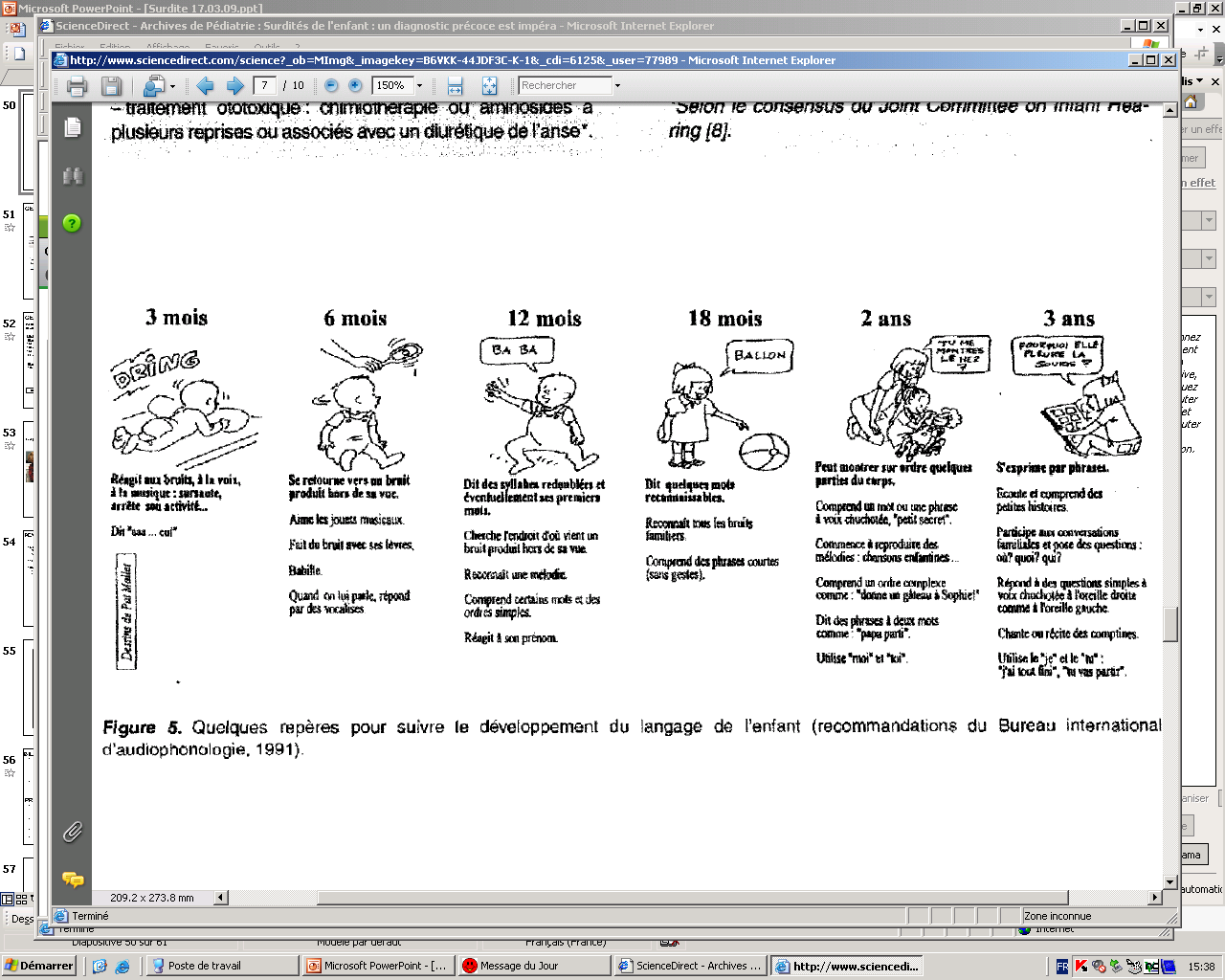 S’exprime par phrases grammaticales
Ecoute et comprend des petites histoires
Participe aux conversations familiales et pose des questions: où?, quoi? qui?
Répond à des question simples à voix chuchotée aux 2 oreilles
Chante ou récite des comptines
Utilise le « je » et le «tu »: «  j’ai tout fini », « je veux partir ».
Peut montrer sur ordre quelques parties du corps
Comprend un mot ou une phrase à voix chuchotée, « petit secret »
Commence à reproduire des mélodies: chansons enfantines…
Comprend un ordre complexe comme: »donne un gâteau à Sophie !»
50-179 mots. Combinaison de 2 mots comme « papa parti ».
Utilise « moi » et « toi »
Test d’audiométrie utilisable
Réagit aux bruits, à la voix, à la musique: sursaute, arrête son activité….
Se calme à la voix maternelle
Imite des sons et fait des vocalise
Localise un son dans le plan horizontal
Se retourne au bruit  et localise dans tout l’espace
Aime les jouets musicaux
Fait du bruit avec ses lèvres
Babille8répète la même syllabe)
Dit quelques mots reconnaissables
Reconnaît tous les bruits familiers
Comprend des phrases courtes (sans geste)
Pointe vers des parties du corps à la demande
Dit des syllabes redoublées et éventuellement ses premiers mots
Cherche l’endroit d’où vient un bruit produit hors de sa vue
Reconnaît une mélodie
Comprend certains mots et des ordres simples.
Réagit à son prénom
Jouets sonores 
(dès 6 mois)
Arch. Pediatr 2000; 7: 991-1000
Signes d’appel sur le comportement (chronologique) : enfant trop calme, trop observateur, pas de réaction à la voix, ne sursaute pas au bruit, ne localise pas un bruit, vocalise tardivement avec vocalises pauvre sans duplication des syllabes, pas de réponse au prénom, absence des premier mots
Dans 70% des cas il y a une inquiétude parentale => ne pas banaliser !
Après 6 ans: 
 Vocabulaire de 14’000 mots, grammaire proche de l’adulte.
 Troubles du comportement (isolement, tristesse, hyperactivité)
[Speaker Notes: Voix chuchotée (40 dB à 1 m et 20-30 dB à 3 m dans les fréquences vocales (1000-2000Hz)) => choisir des kots intéressants et de tonalité variables => « chocolat, 22,, sucettes, souris, sifflet »
La surdité légère < 20 dB n’entraine pas d’incidence sociale.]
CTRL DE ROUTINE CHEZ PEDIATRE
Cliniquement la surdité n'est manifeste que tardivement surtout si modérée => Penser à cacher les lèvres car les enfants lisent très vite et très bien sur les lèvres

Si surdité => Appareillage tout de suite, cadrer les parents et leur apprendre à communiquer avec leur bb ( ne pas le tester en permanence),  informer sur la langue des signes, implants coqueléaire pour les sourds profonds.
[Speaker Notes: Voix chuchotée (40 dB à 1 m et 20-30 dB à 3 m dans les fréquences vocales (1000-2000Hz)) => choisir des kots intéressants et de tonalité variables => « chocolat, 22,, sucettes, souris, sifflet »]
BESOIN D’UN EXAMEN SPECIALISE SI
Dépistage néonatal pathologique
Dépistage clinique douteux
Inquiétude parentale persistante malgré examen de base
Doute sur développement de l’enfant
RETARD CLAIR DU LANGUAGE SI
12 MOIS 	Pas de babillage varié, pas d’imitation vocale
18 MOIS	N’utilise pas de mots
24 MOIS	Vocabulaire de <10 mots
30 MOIS	Langage de <100  mots, inintelligible, pas de combinaison de mots
36 MOIS	<200 mots, pas de phrases télégraphiques, <50% intelligible
48 MOIS	<600 mots, pas de phrases simples, <80% intelligible
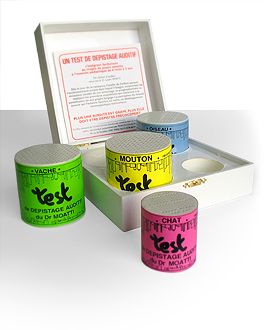 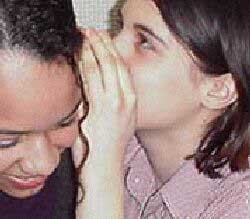 Test de la voix chuchotée 
et de la voix haute
(3-4 ans)
Audiométrie vocale Mots (parmi des listes étalonnées) que l'enfant doit répéter. Les altérations phonologiques sont relevées et on obtient un pourcentage d'intelligibilité.
Jouets de Moatti Boîtes à retournement 
sonore calibrées.
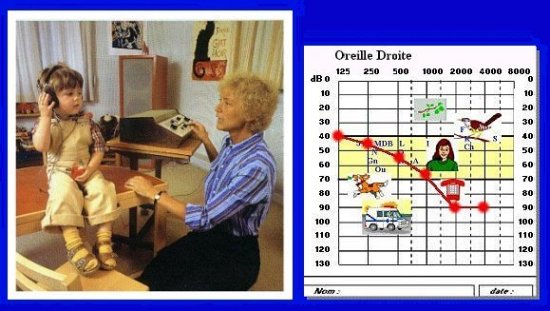 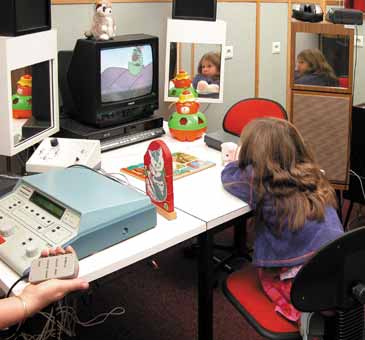 Réflexes d'Orientation Conditionnée 
Peep-show: l'enfant se tourne vers la source sonore où on lui montre, en guise de récompense une image
Interactif: appuyer sur un bouton dès qu'il perçoit le son, ce qui a pour effet de déclencher une animation). (2-3 ans)
Audiométrie tonale
(3-4 ans)
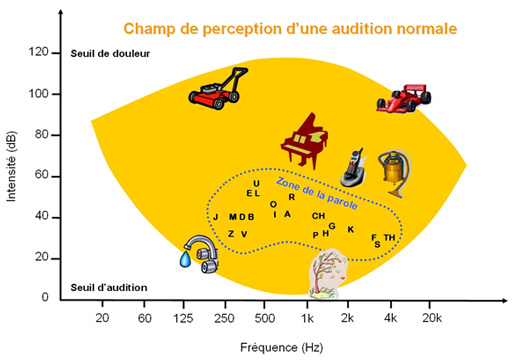 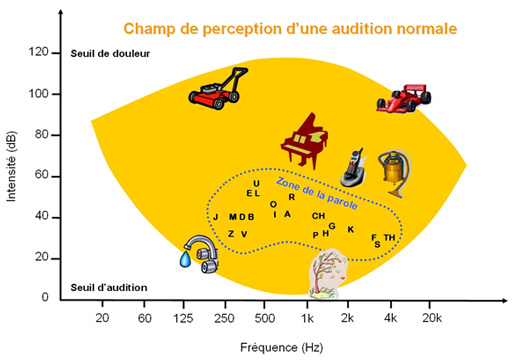 REFERENCES
Hearing loss in children with very low birth weight: current review of epidemiology and pathophysiology. Cristobal R, Oghalai JS. Arch Dis Child Fetal Neonatal Ed. 2008 Nov;93(6):F462-8. Review.
Aminoglycoside induced ototoxicity. Review. O’neil W.Guthrie. Toxicology, 2008,  249, p. 91-96.
Epidémiologie et étiologies des surdités de l’enfant. C.Pol. Archives de pédiatries, 2003, 10 suppl. 148s-163s.
Dépistage de la surdité. Archives de pédiatrie, 2006, 13, p.772-774.
Etiology of hearing impairement in children. Uptodate. Avril 2008
Low prevalence of hearing impairement among very low birthweight infants as detected by universal neonatal hearing screening. D Ari-Even Roth.Arch Dis Child Fetal neonatal Ed. 2006, 91, F257-F262
Two years outcome of very pre-term and very low birthweight infants in Switzerland. SWISS MED WKLY 2003;133:93–99 · www.smw. c h